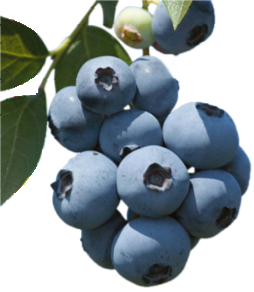 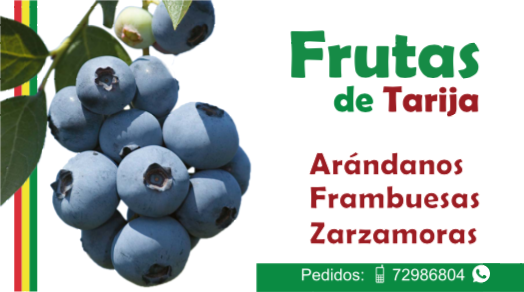 El Arándano en Bolivia
Por:    Sergio Diego MARTÍNEZ CALBIMONTE
	Ing. Agrónomo, M. Sc.
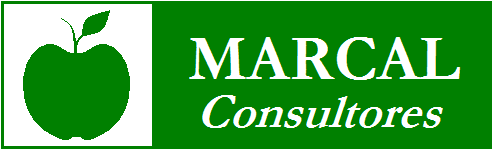 www.marcal.com.bo
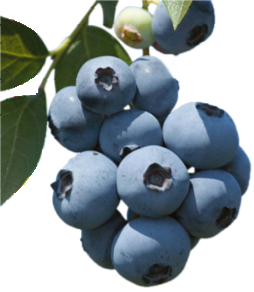 Origen y Tipos de Arándano
El Arándano es un arbusto de porte medio, perenne, originario del hemisferio norte, donde en su forma silvestre crece en el sotobosque de los Pinos.
Arándano		Blueberry (Arándano azul)
			Cranberry (Arándano rojo)
Arándano azul (Blueberry) 2 tipos: Northen Highbush y Southern Highbush; cientos de variedades.
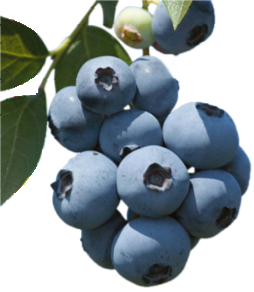 Introducción del Arándano a Bolivia
2007	Valle Central de Tarija – 30 comunidades
		FAUTAPO, FDTA – Valles, G.A.D. Tarija, MARCAL.
2010	O’Connor – Entre Ríos
		CITSA
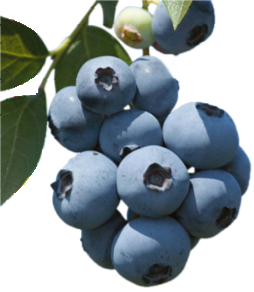 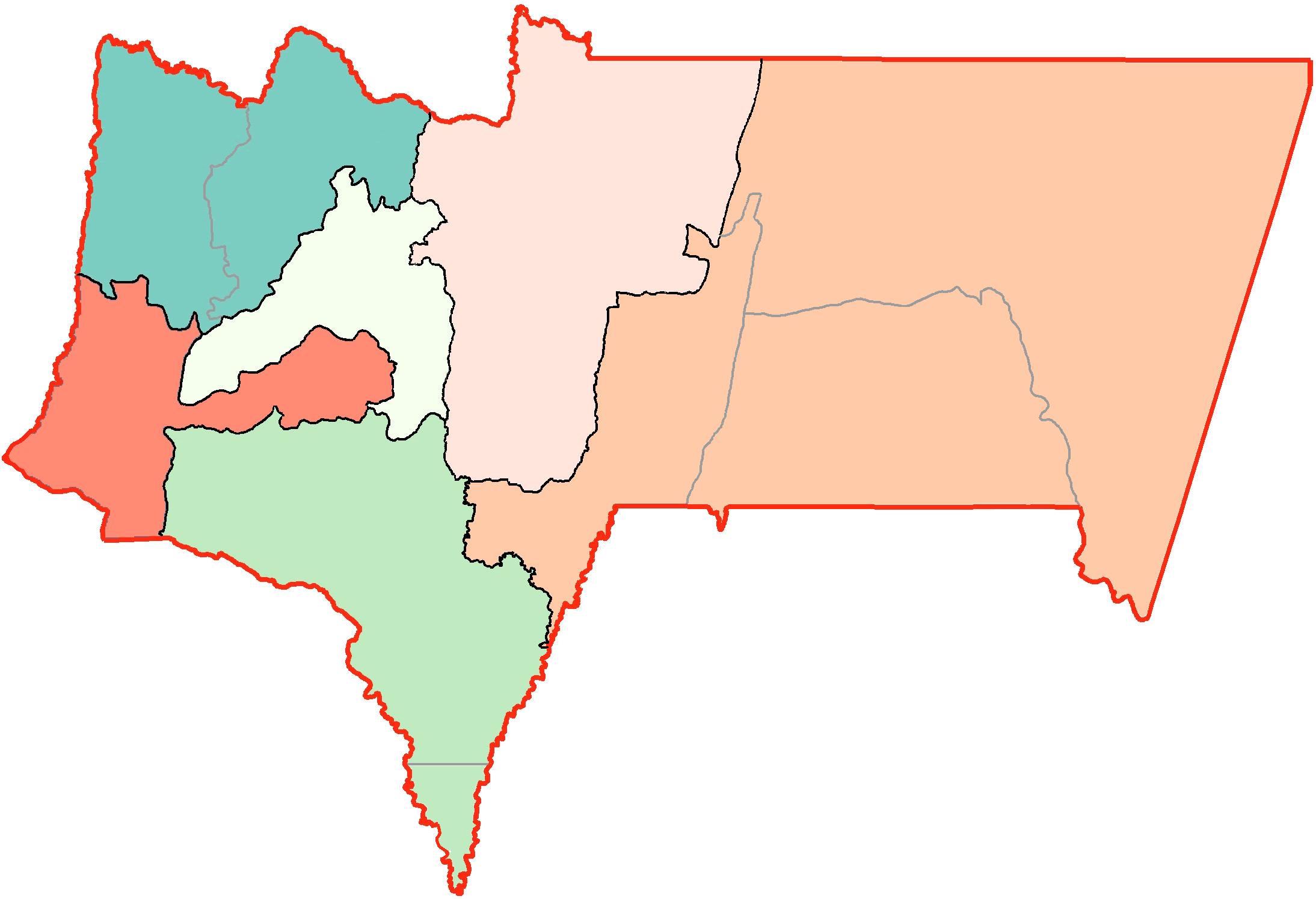 MÉNDEZ
O’CONNOR
GRAN CHACO
TARIJA
AVILEZ
ARCE
Ubicación Ensayos Experimentales
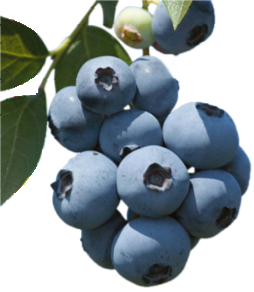 San Lorenzo
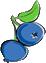 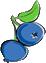 MÉNDEZ
O’CONNOR
GRAN CHACO
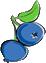 Entre Ríos
TARIJA
Cercado
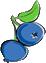 Uriondo
AVILEZ
Padcaya
ARCE
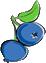 Ubicación Ensayos Experimentales
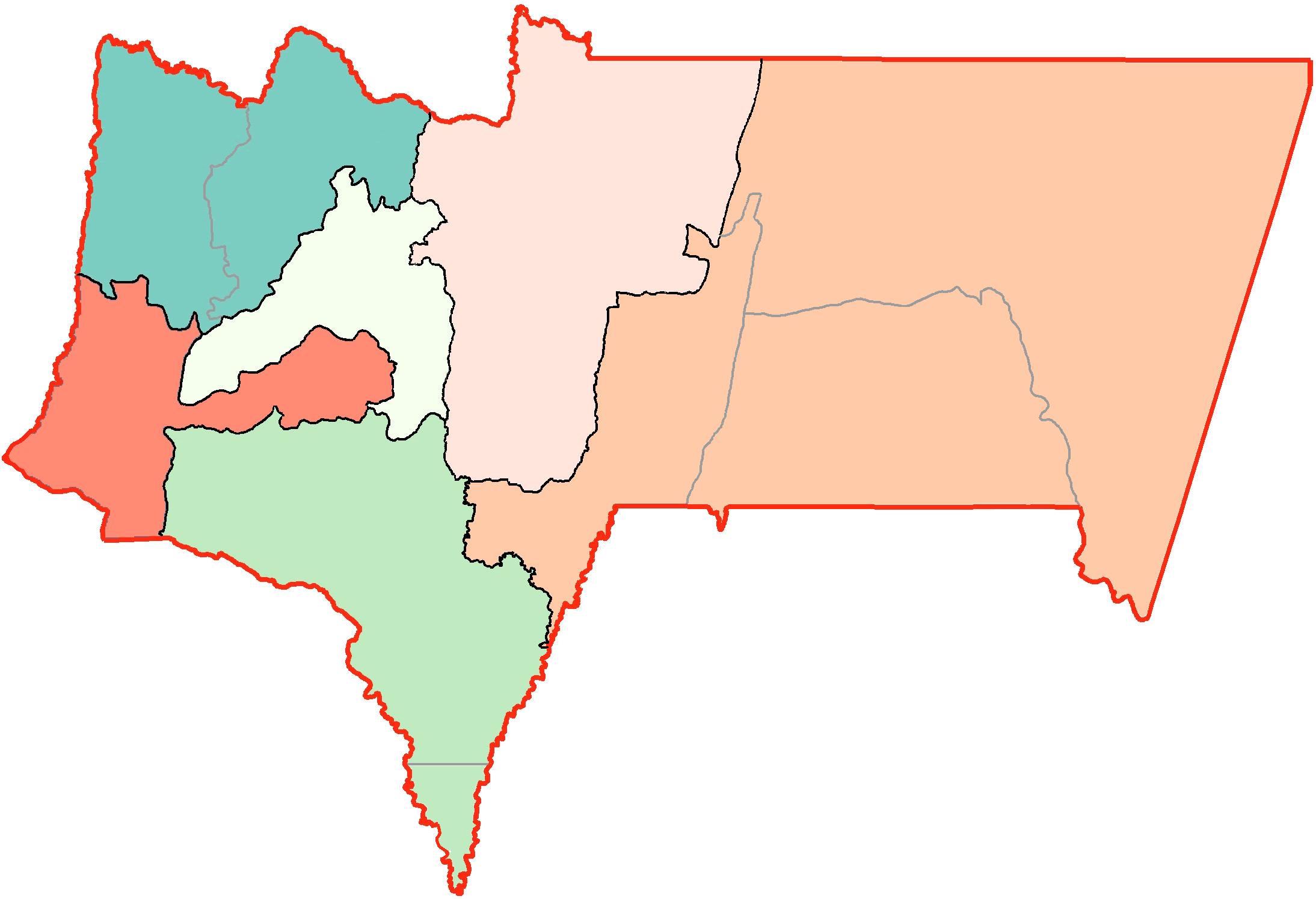 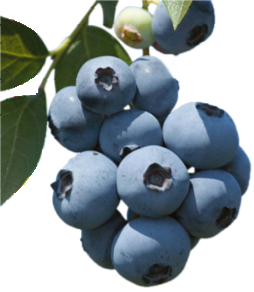 Producción de Arándano en Bolivia
Tarija:	Valle Central	  3 hectáreas	20 toneladas
		Entre Ríos		15 hectáreas	55 toneladas(?)

Se trabaja en la introducción del Arándano en otros Deptos.: Cochabamba, Santa Cruz, La Paz y Chuquisaca.
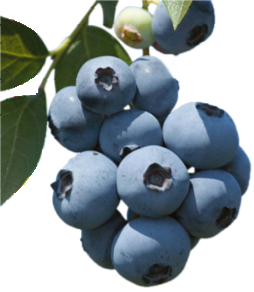 Producción Mundial del Arándano
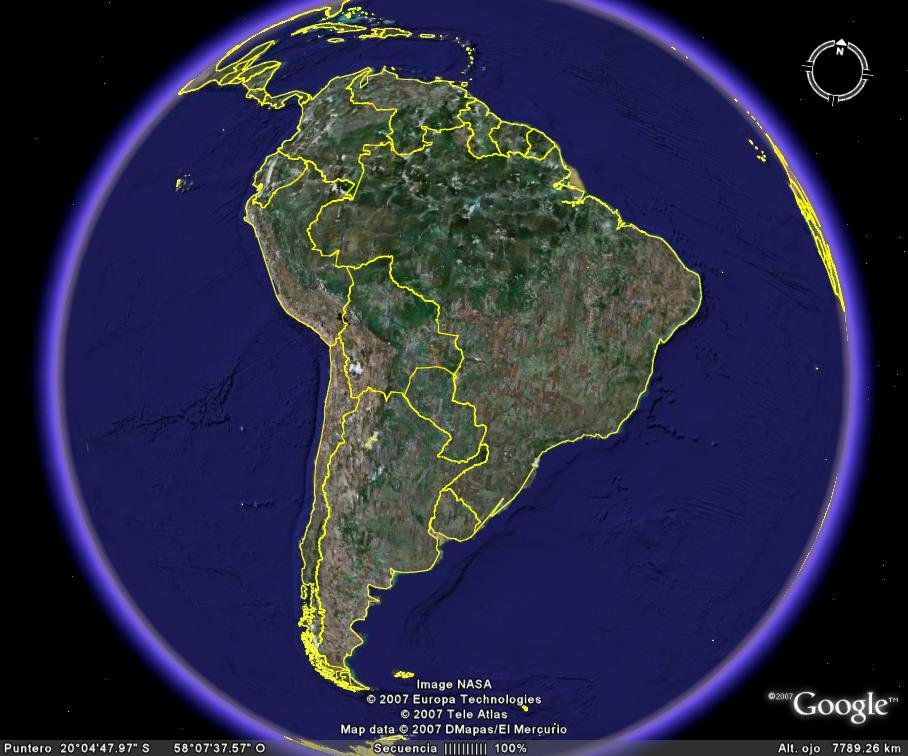 EE.UU.
Canadá
Unión Europea
México
Nueva Zelandia
Rusia
Perú
Ucrania
Uzbekistán
Suiza
Marruecos
Noruega
Perú
Bolivia
Chile
Uruguay
Argentina
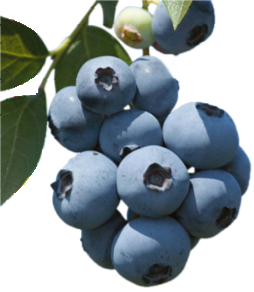 Cultivo del Arándano
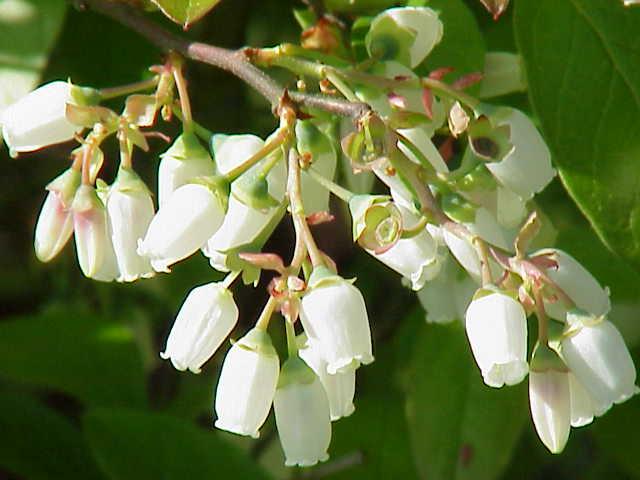 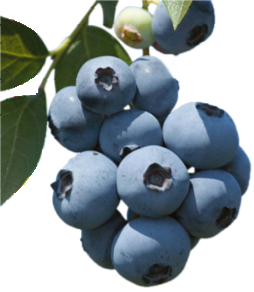 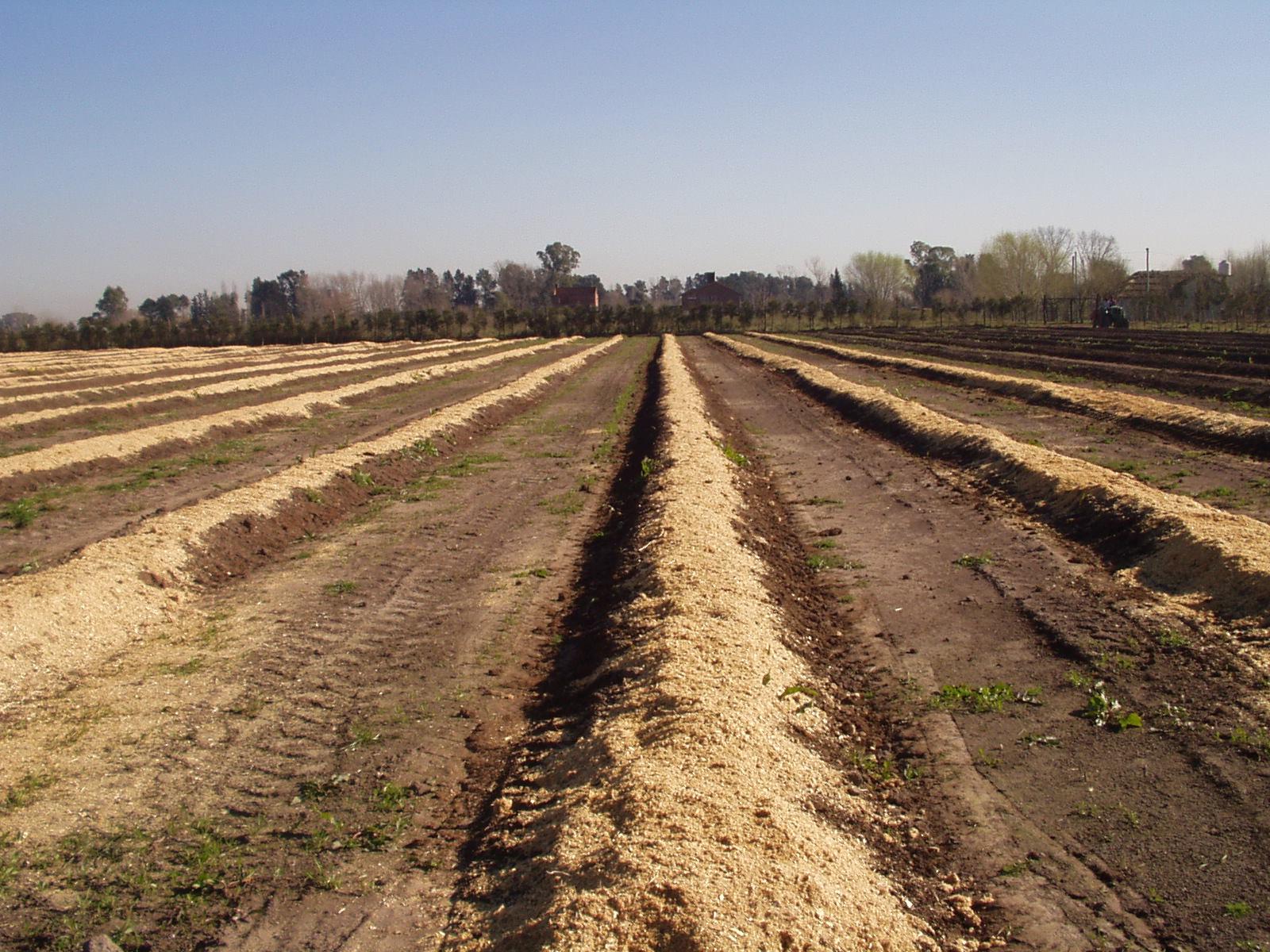 Cultivo del Arándano
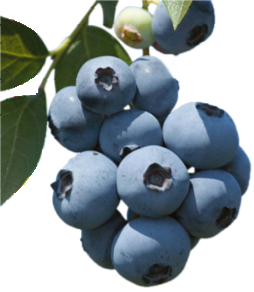 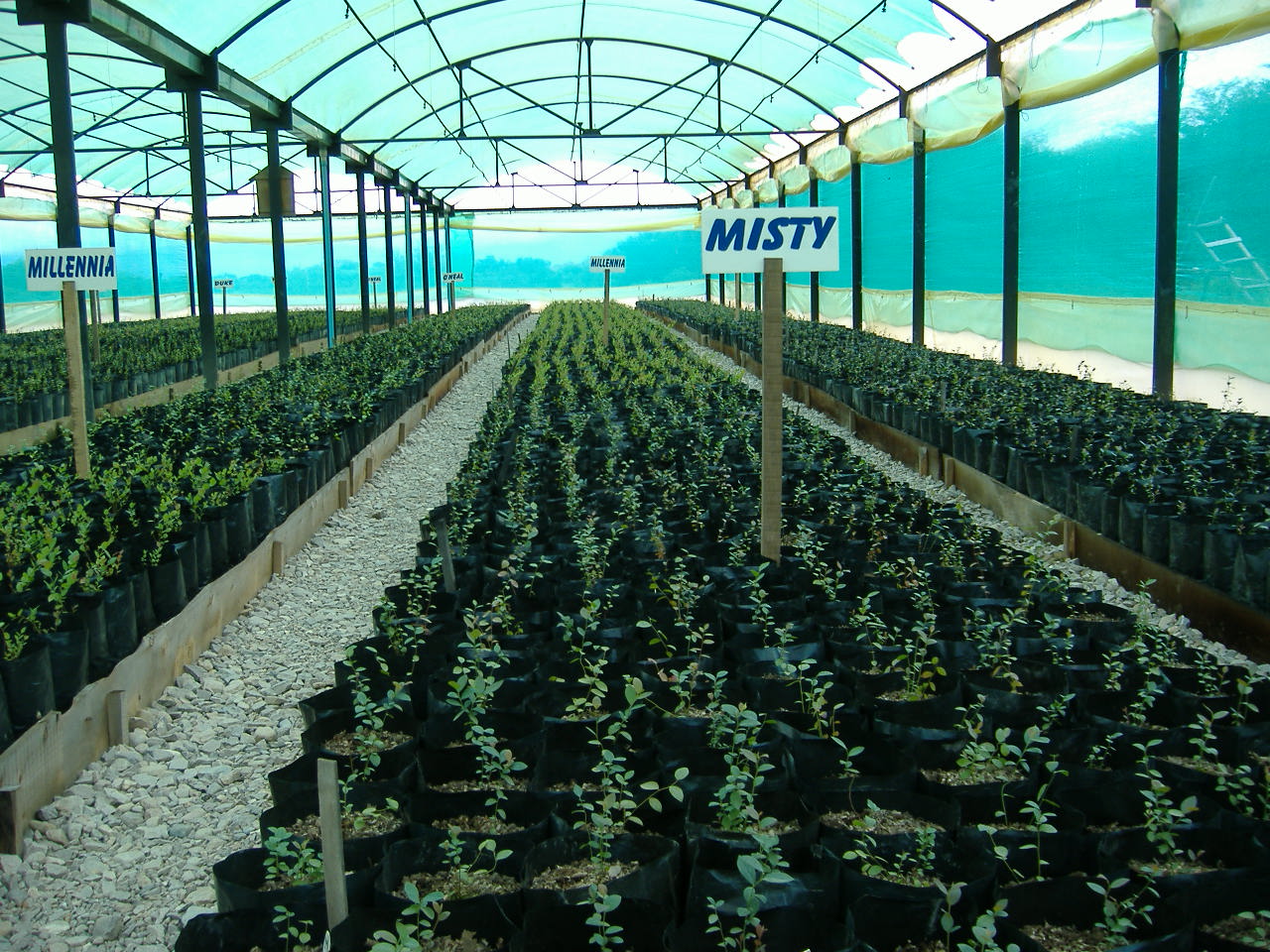 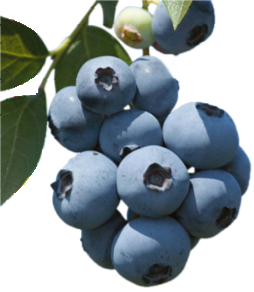 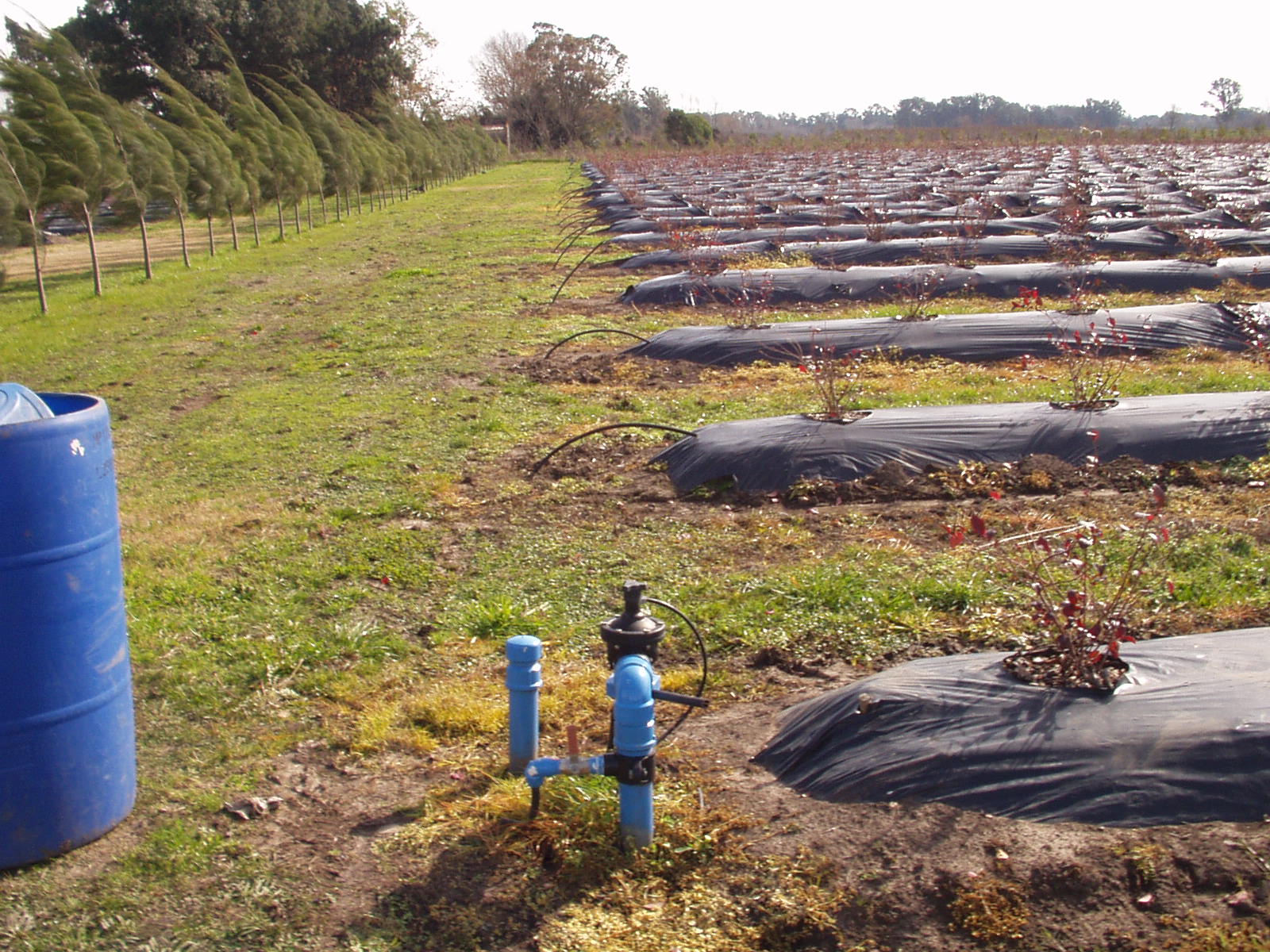 Cultivo del Arándano
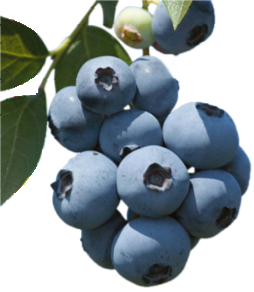 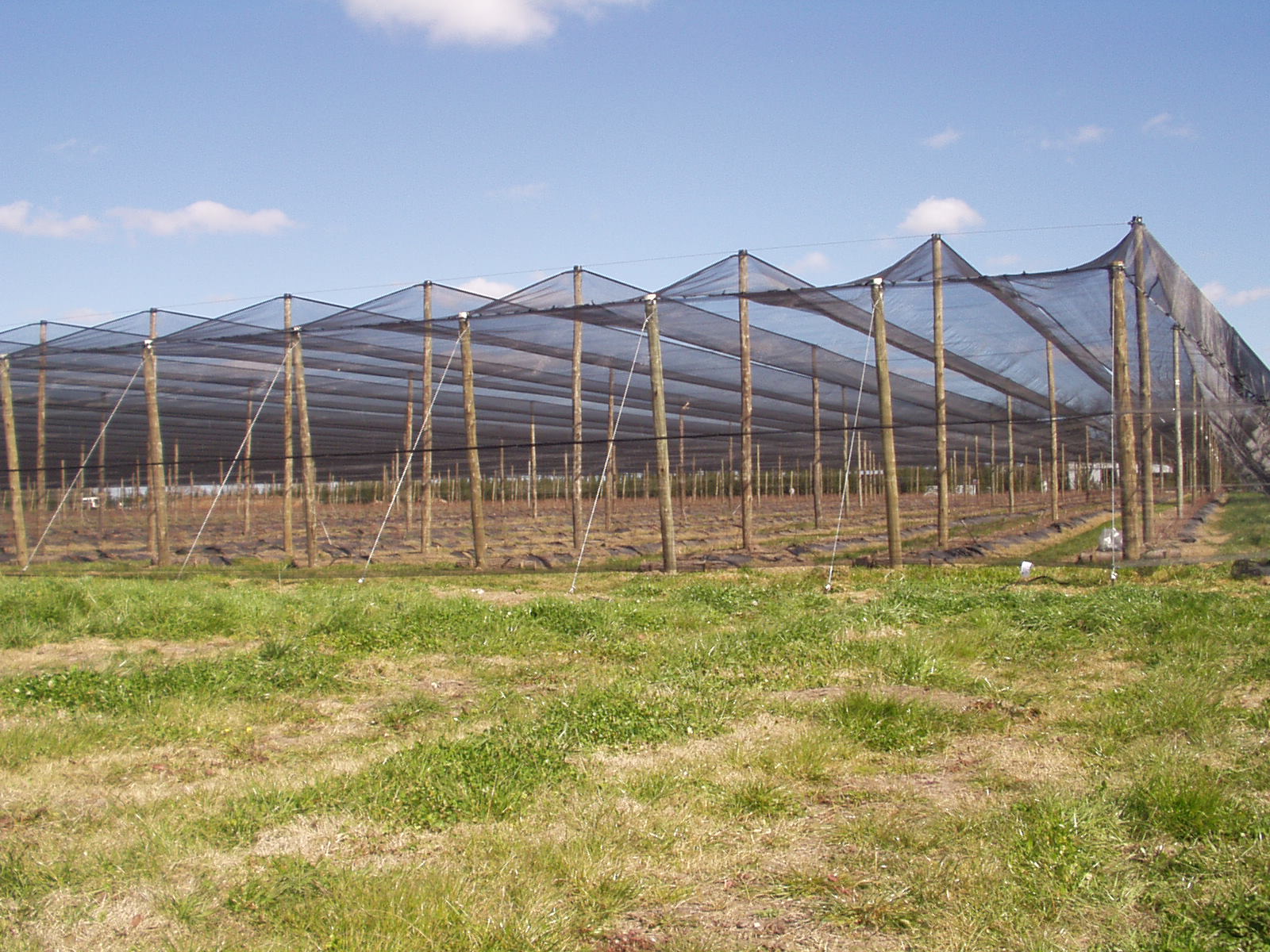 Cultivo del Arándano
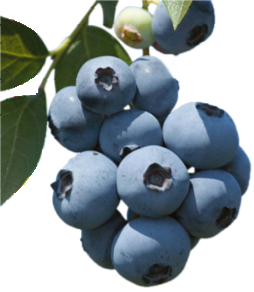 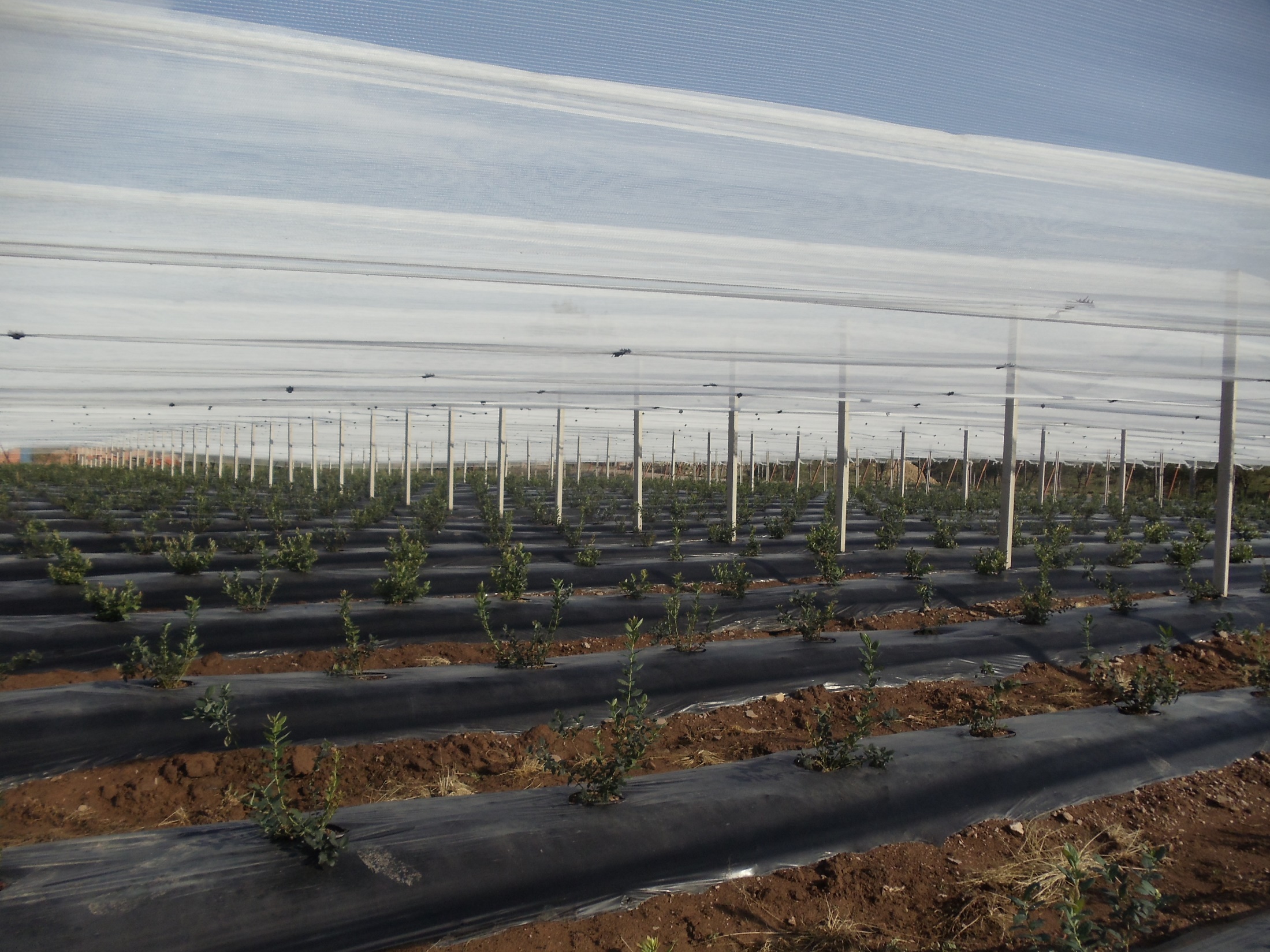 Cultivo del Arándano
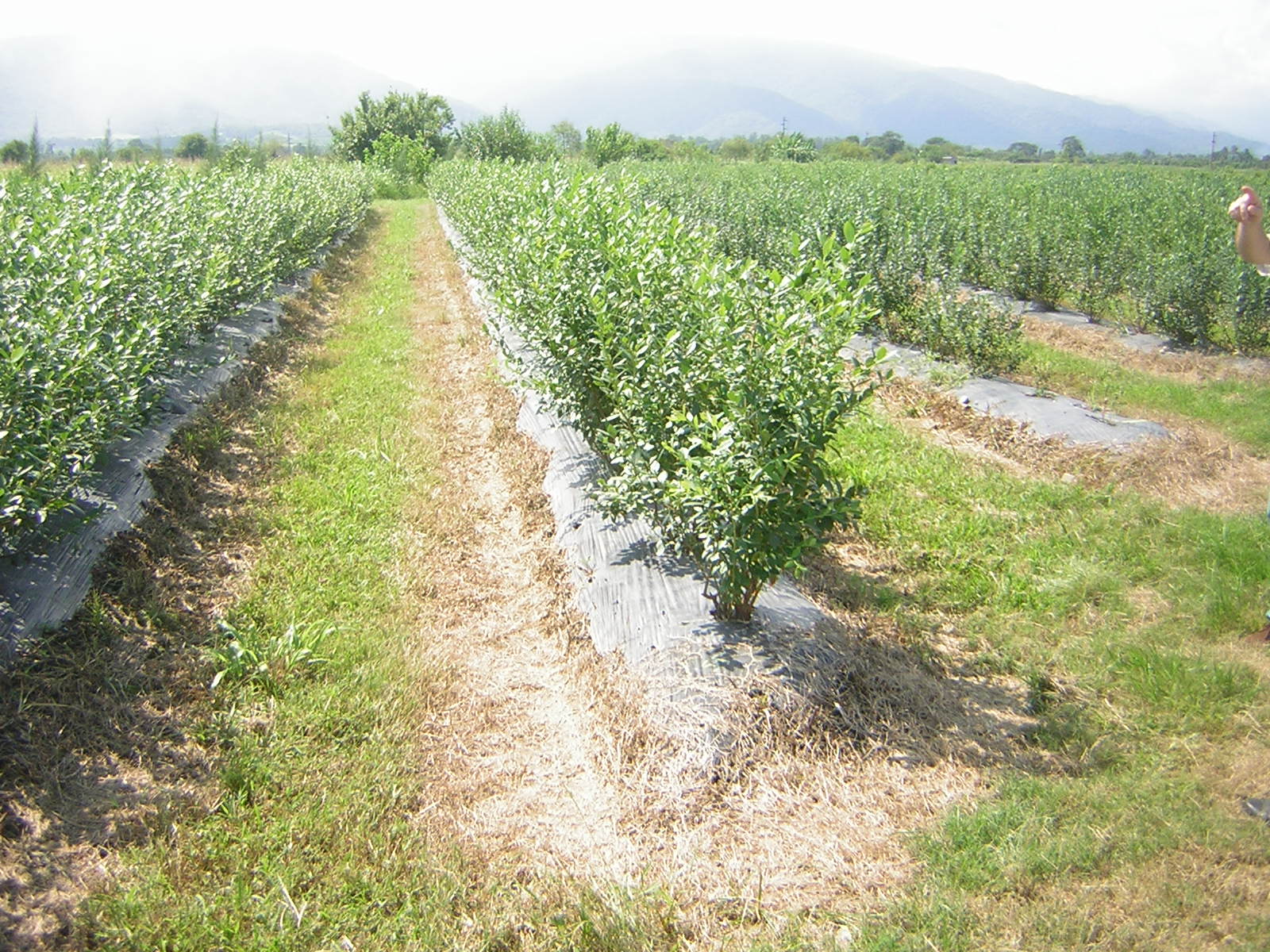 Substrato - Camellones
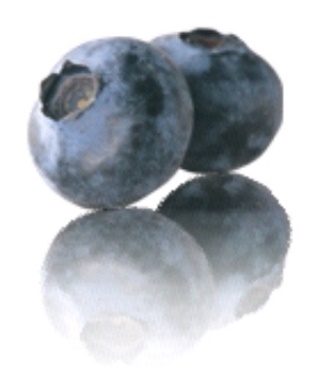 Arándanos de los Valles de Tarija
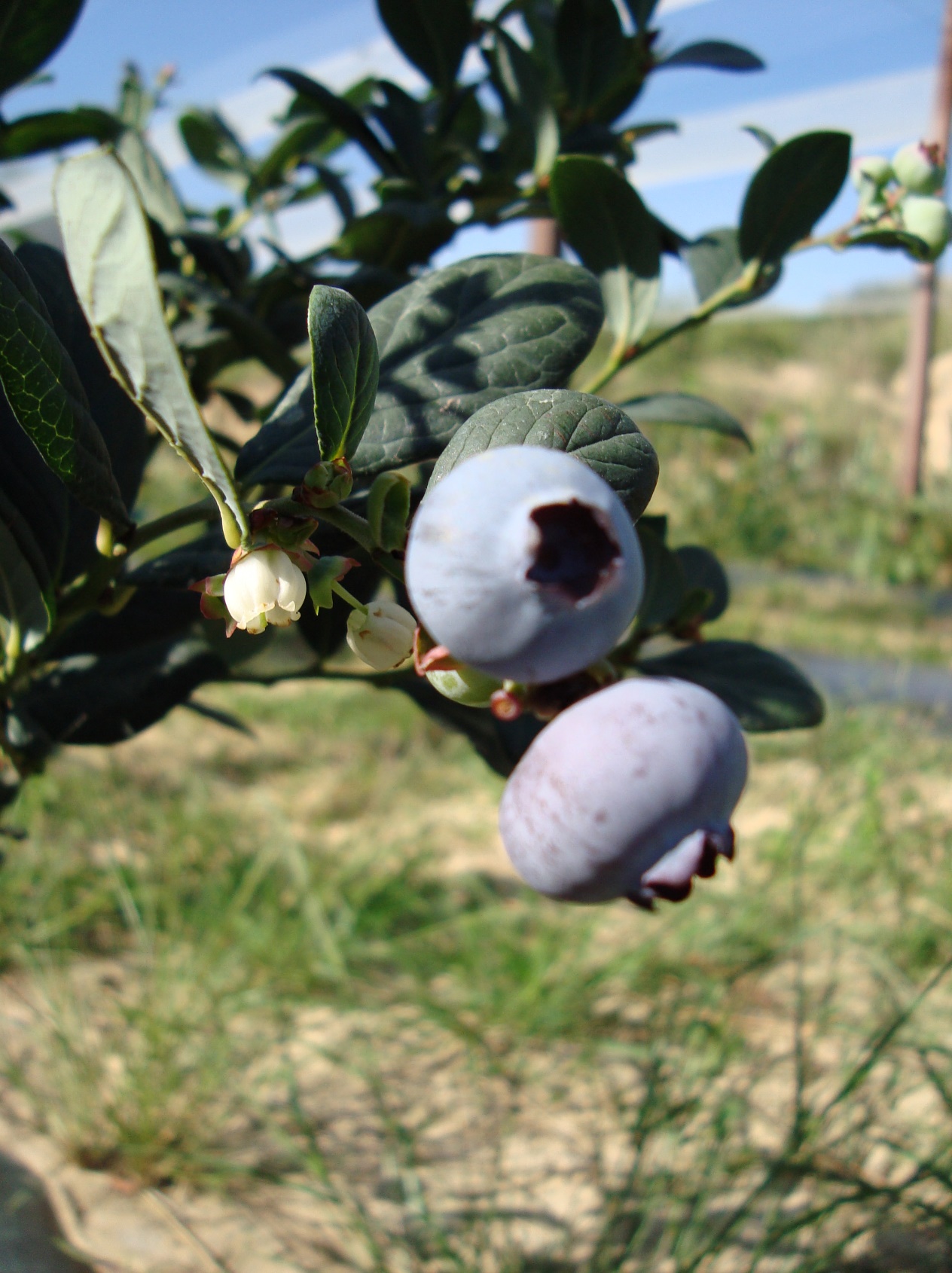 COSECHA
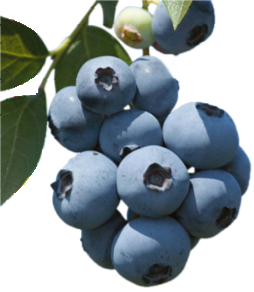 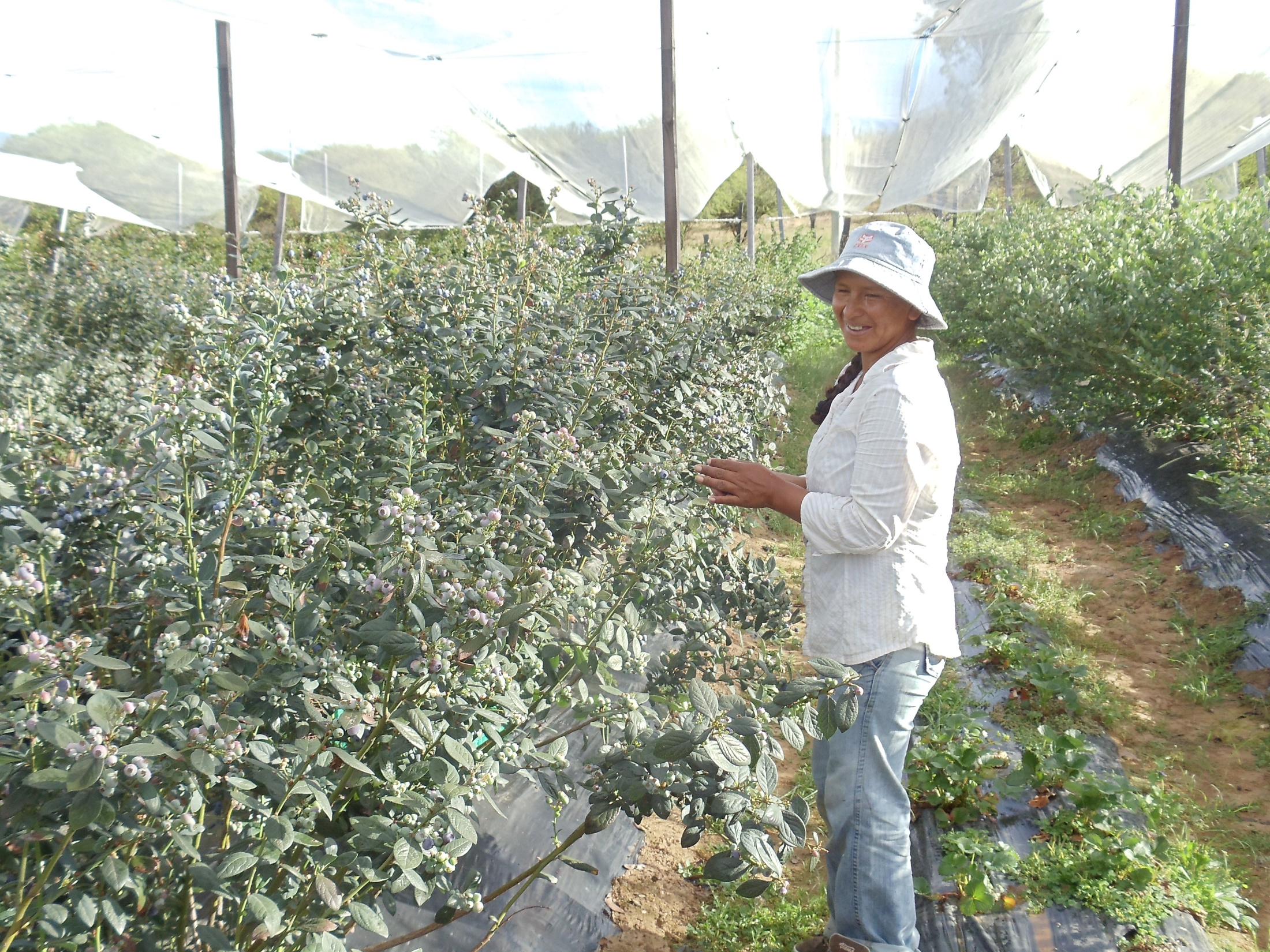 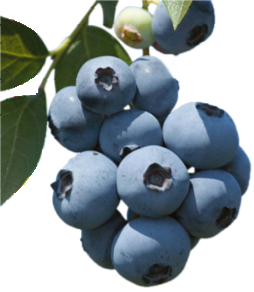 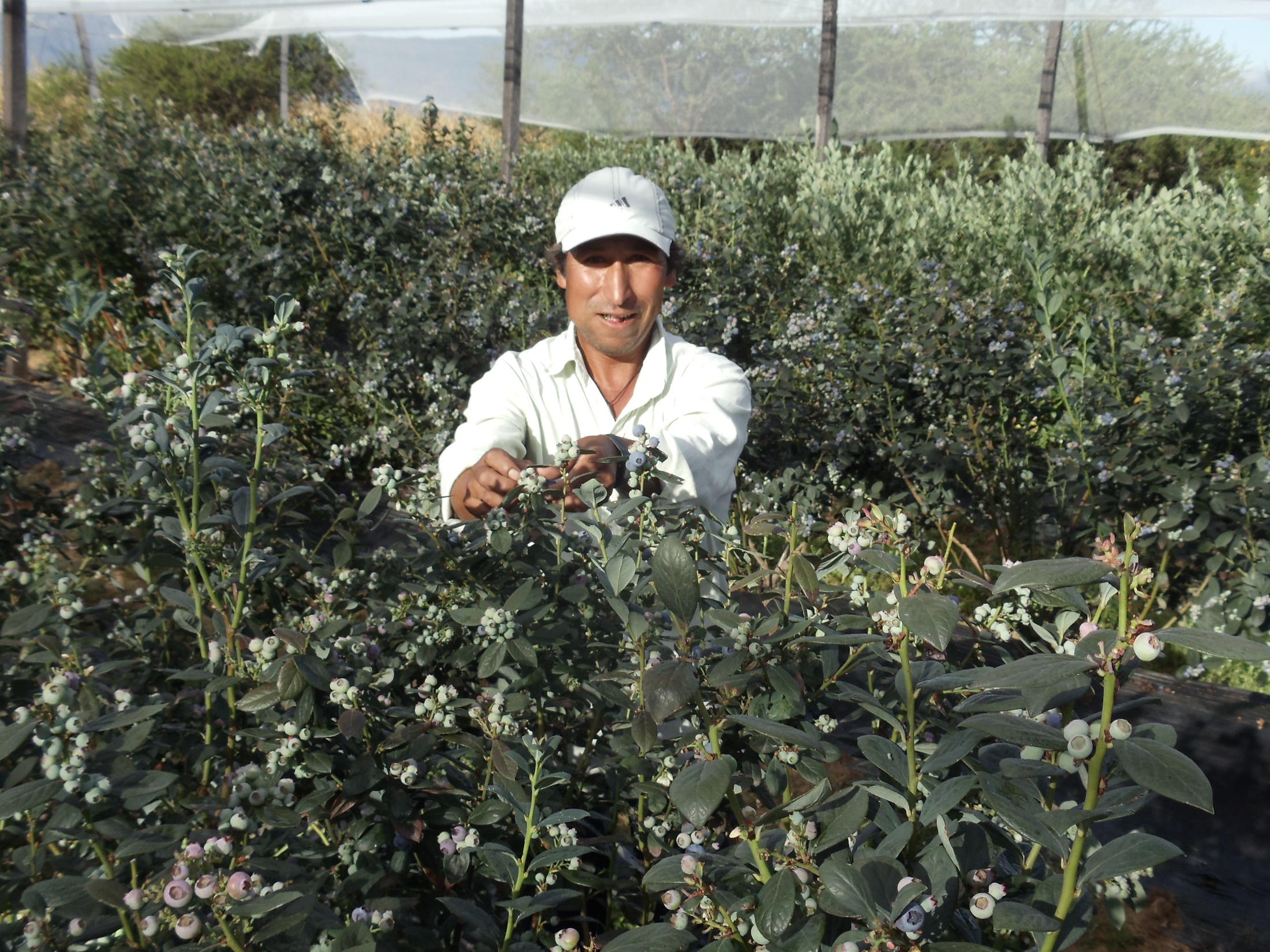 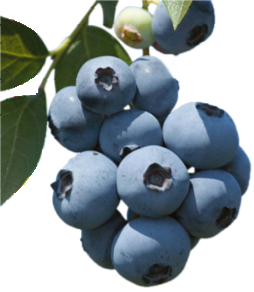 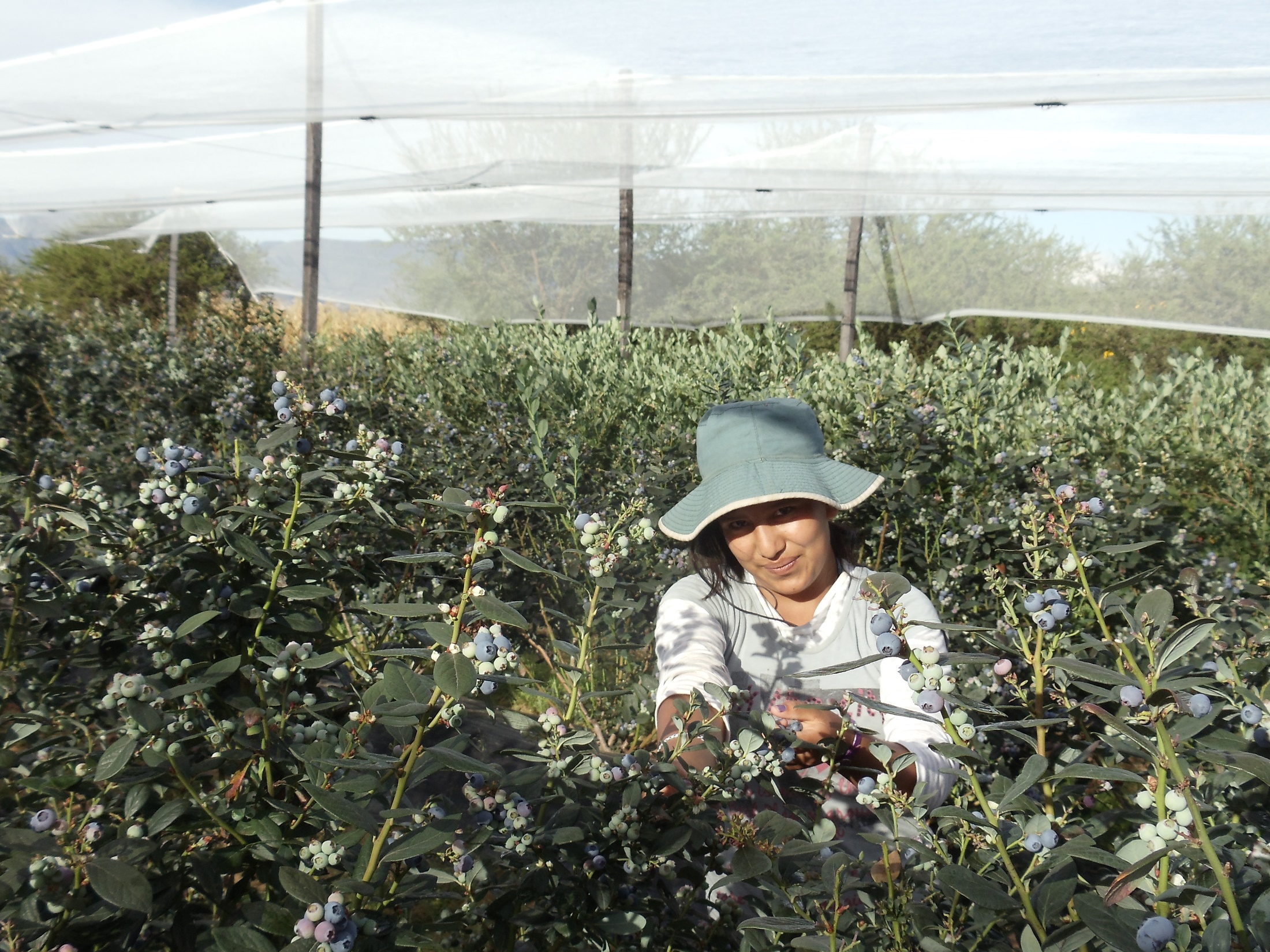 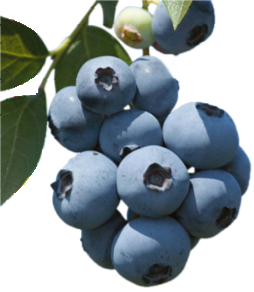 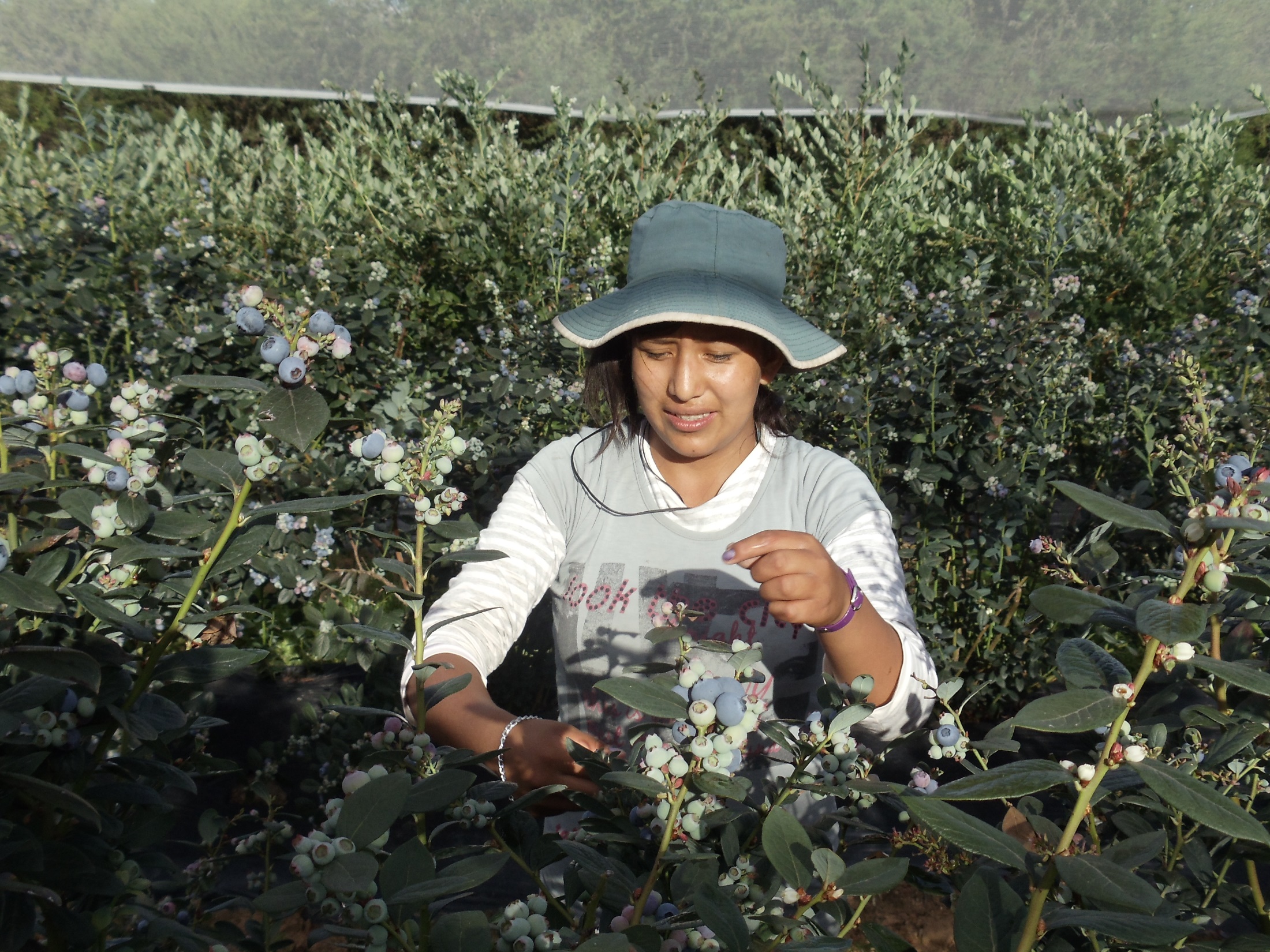 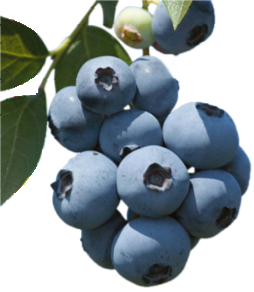 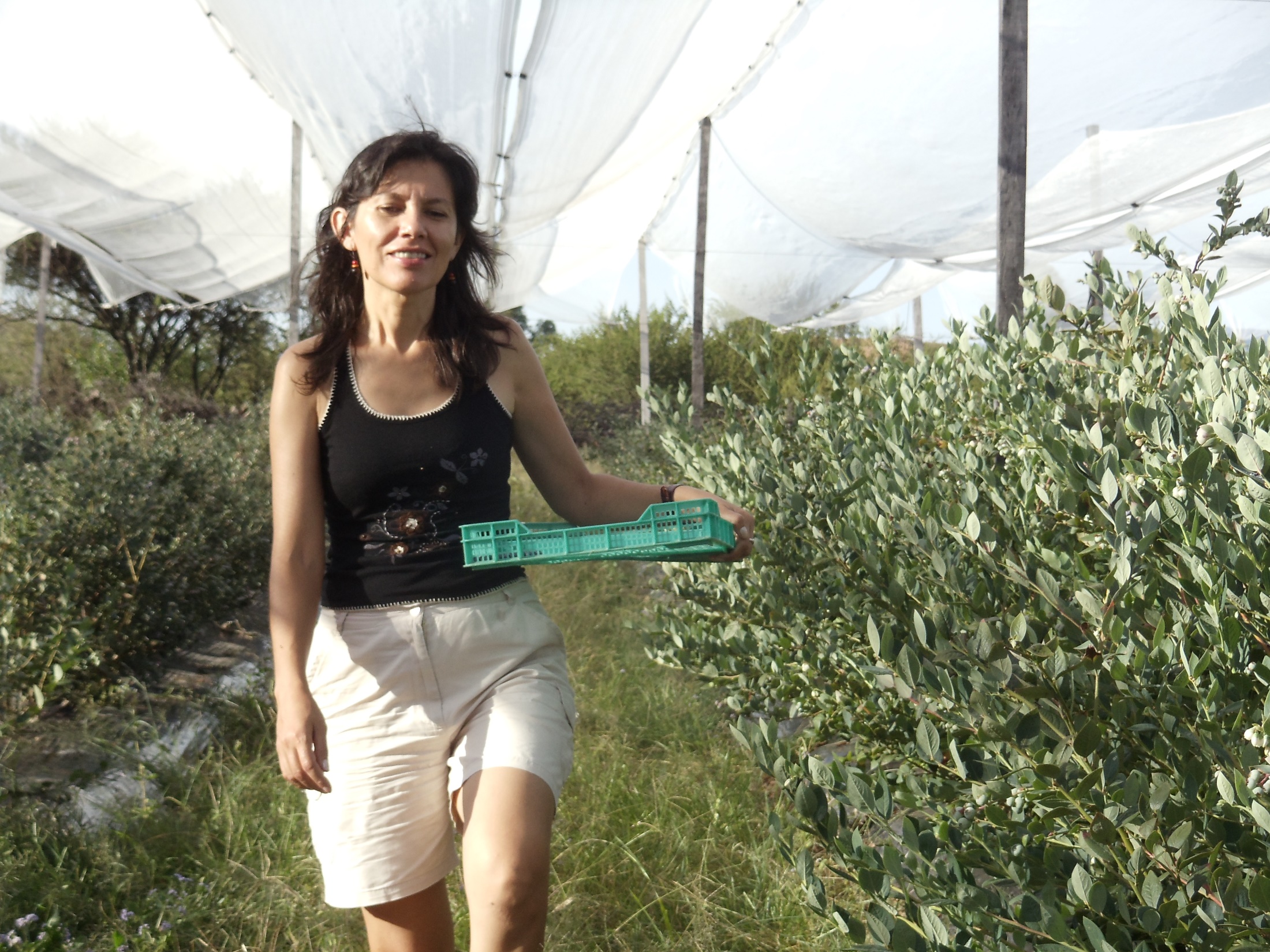 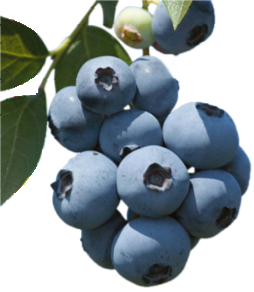 Cosecha del Arándano
Nuestra Época de Oferta:
	De	  OCTUBRE A DICIEMBRE
	y de	 MARZO A JULIO
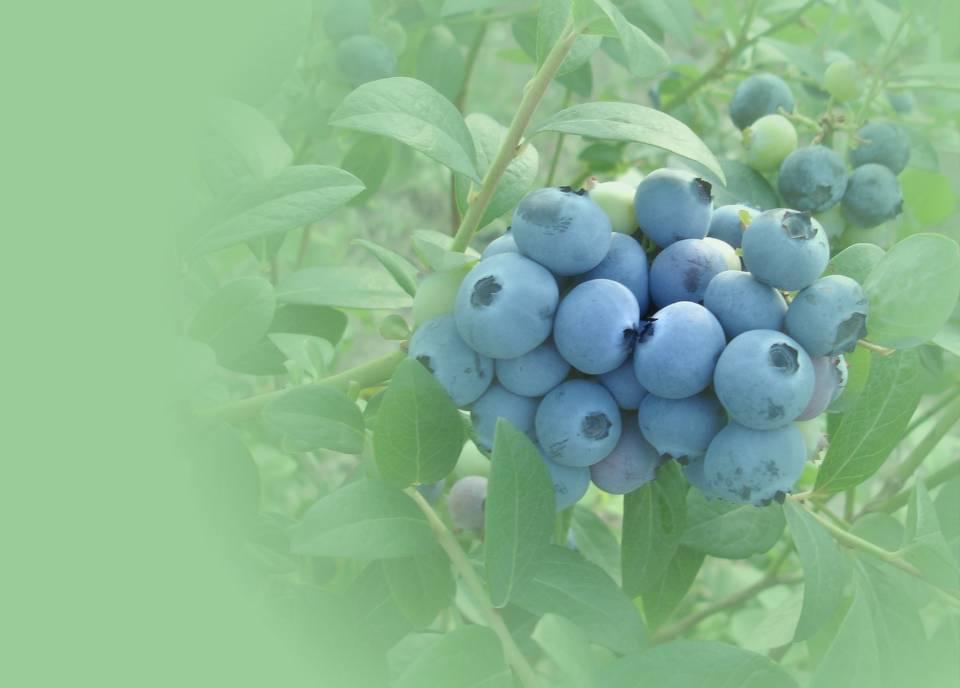 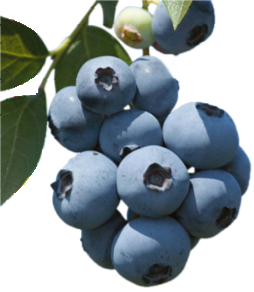 Arándano
Blueberry
Myrtille
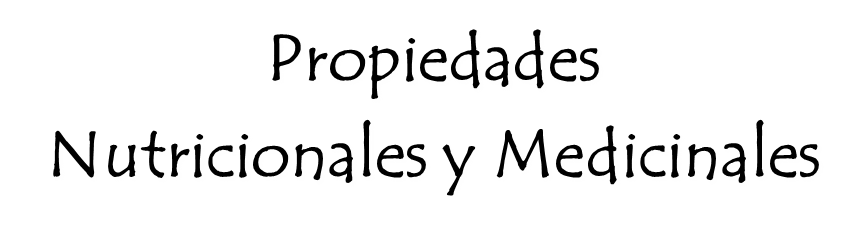 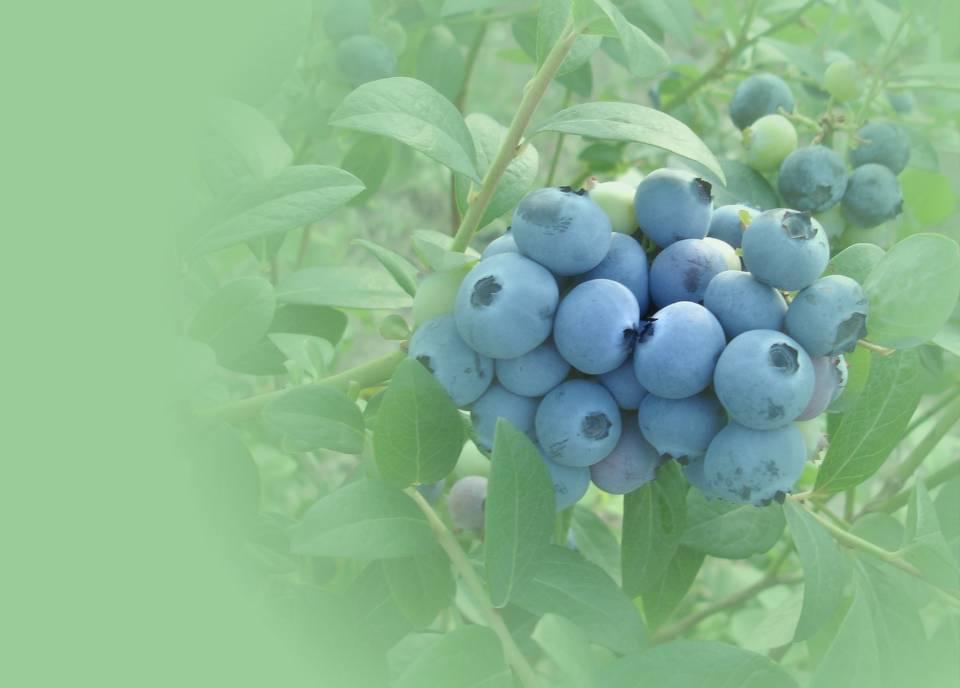 El Arándano
PropiedadesNutricionales y Medicinales
El fruto del Arándano es una baya de color azul oscuro, denominada en inglés Blueberry. Su consumo se viene incrementando a nivel mundial debido a las diversas cualidades que se le han descubierto, tanto por su valor nutritivo como por sus propiedades medicinales.
Se lo consume tanto en fresco como elaborado (en cocina y repostería) destacándose entre sus propiedades el bajo aporte en calorías y su alta concentración en vitamina C y fibras.
	Propiedades Antioxidantes.
En el Arándano se encuentra una gran cantidad de sustancias antioxidantes y un importante contenido de antociamidinas, componente que interviene directamente en el metabolismo celular, combatiendo a los radicales libres, que son los principales causantes del envejecimiento y de ahí sus propiedades anticancerígenas.
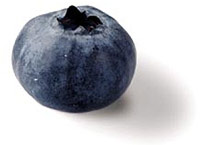 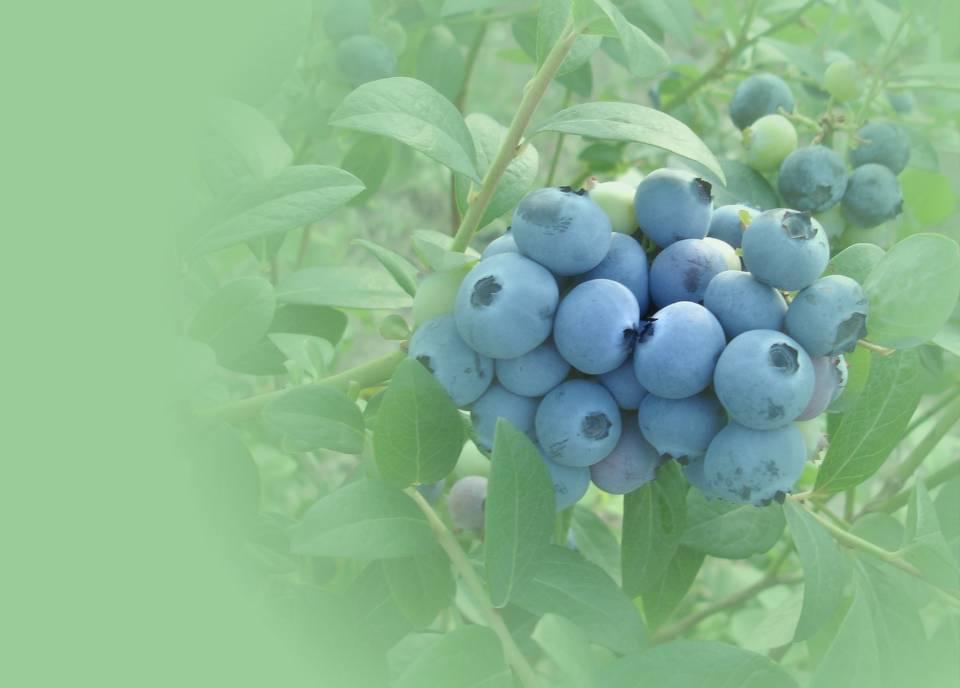 El Arándano
PropiedadesNutricionales y Medicinales
También las antociamidinas ayudan a fortalecer el colágeno, proteína que es parte importante de los ligamentos, tendones y el cartílago. Estas substancias también combaten los estados inflamatorios y tienen importantes propiedades antioxidantes. Estas propiedades hacen al arándano útil en el tratamiento de enfermedades inflamatorias de las articulaciones y de las encías.
El Arándano es reconocido en el ámbito científico como un poderoso antioxidante, reductor del colesterol y protector de riesgos cardiovasculares.
Numerosos estudios realizados han demostrado que por su alto contenido en antioxidantes el consumo de arándanos ayuda a evitar algunos tipos de cáncer por ejemplo de colon y de mama.
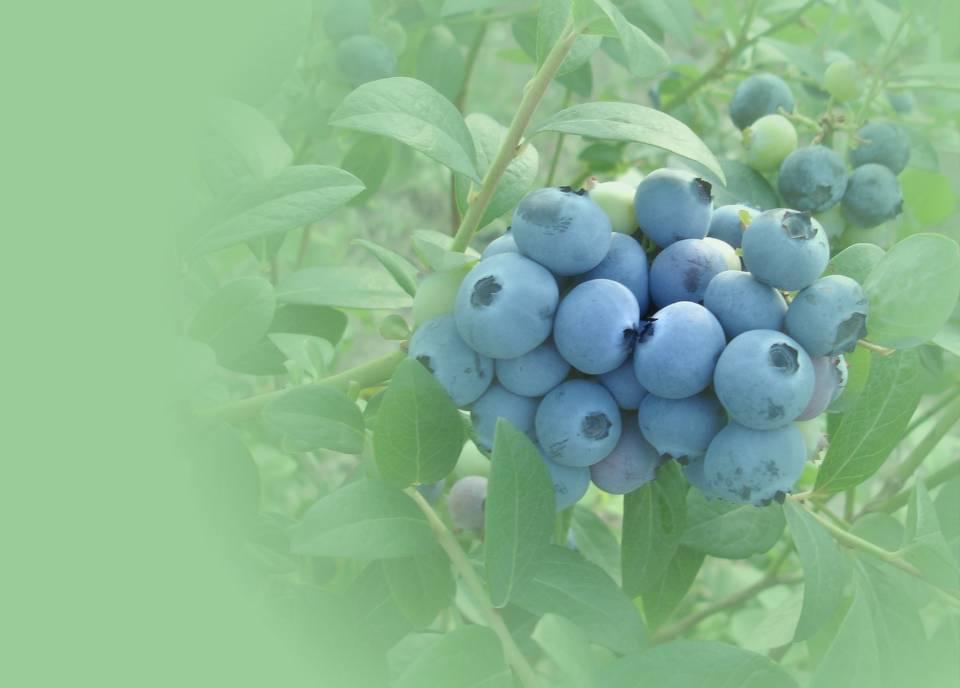 El Arándano
PropiedadesNutricionales y Medicinales
Junto con los agentes antioxidantes se encuentra en incremento el HDL también conocido como colesterol bueno, de esta manera esta plenamente comprobada la importancia que tiene el consumo del Arándano en personas que sufren cardiopatías, por sus efectos positivos en afecciones del corazón y en cuadros donde se observan deterioros de origen neuronal.
También se ha descubierto que el consumo de arándanos protege y fortalece las paredes de los vasos capilares lo que se ha manifestado útil para el tratamiento y prevención de venas varicosas, flebitis y hemorroides, al igual que en la prevención de problemas de la visión causados por la ruptura de pequeños vasos en los ojos.
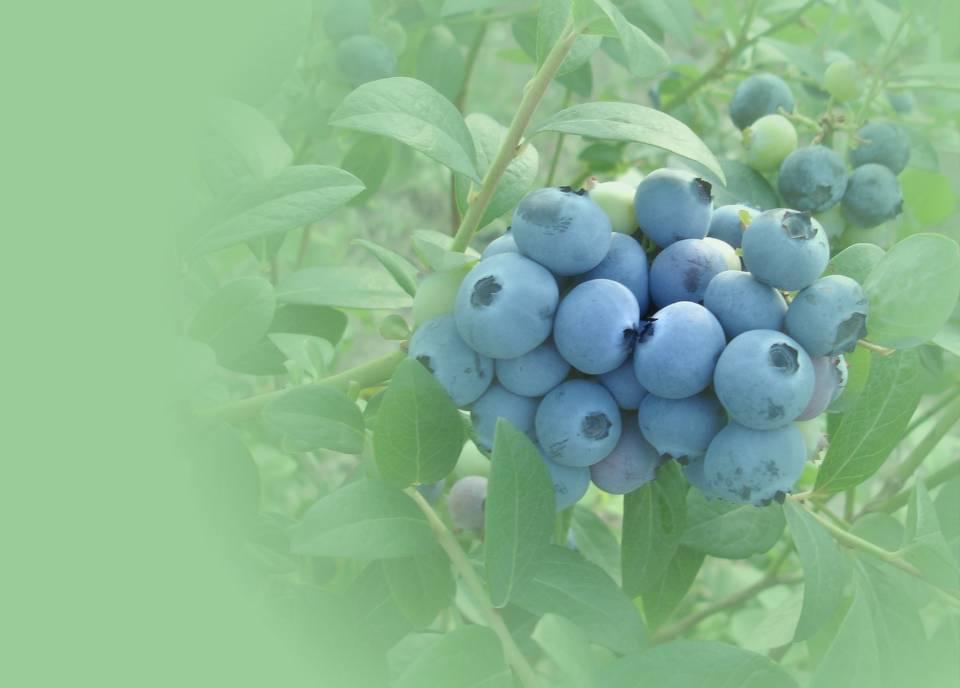 El Arándano
PropiedadesNutricionales y Medicinales
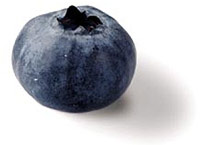 Propiedades Antibacterianas
Debido a su alto contenido en vitamina C, que tiene acción directa en la absorción de hierro en el organismo, actúa previniendo cuadros de anemia y en la prevención de infecciones de oído y respiratorias.
El arándano además tiene efectos positivos en infecciones urinarias y en combatir bacterias como la Escherichia coli entre otras. Propone la cualidad de impedir la adhesión de las bacterias a las paredes de las vías urinarias y de los intestinos, por su contenido en ácido hipúrico, reforzando las defensas del organismo para hacer frente a afecciones urinarias, estomacales, de estreñimiento e intestinales en general.
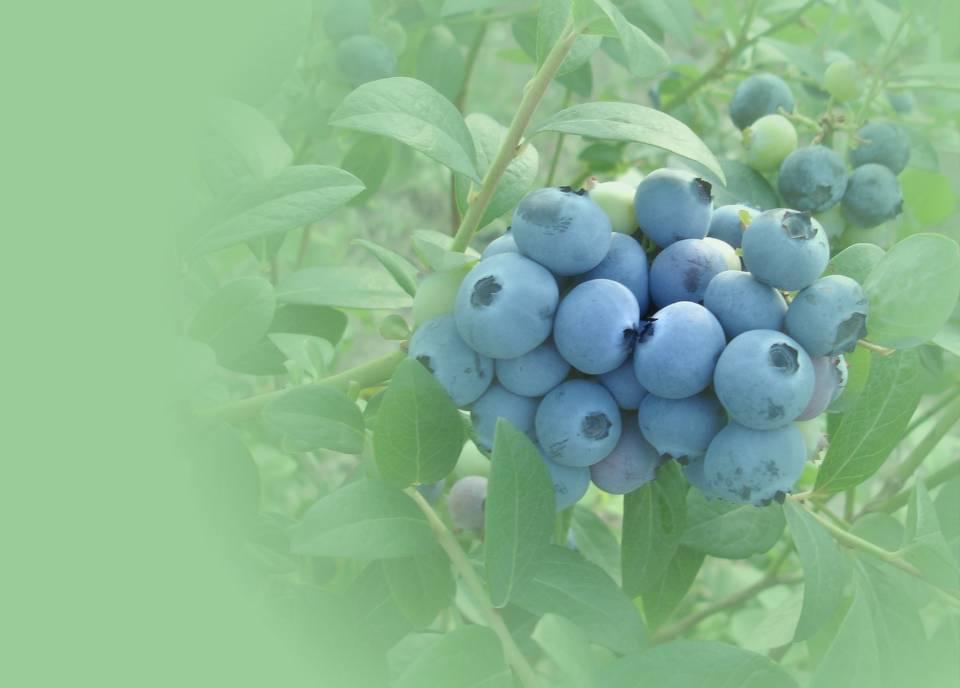 El Arándano
PropiedadesNutricionales y Medicinales
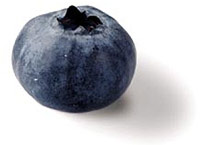 Propiedades para la Vista
Otra de las virtudes de esta fruta, es su actividad benéfica para la vista, ya que su acción contra los radicales libres produce unos nutrientes que ayudan a prevenir afecciones como cataratas y glaucoma, como así también estimula y activa el flujo sanguíneo, el tono vascular y la oxigenación del ojo, aumentando la agudeza visual tanto en la noche como en el día.
Un efecto que ha recibido mucha atención en años recientes es el de ayudar a prevenir la pérdida de visión a causa de la degeneración de la retina que se produce con gran frecuencia en personas de edades avanzadas.
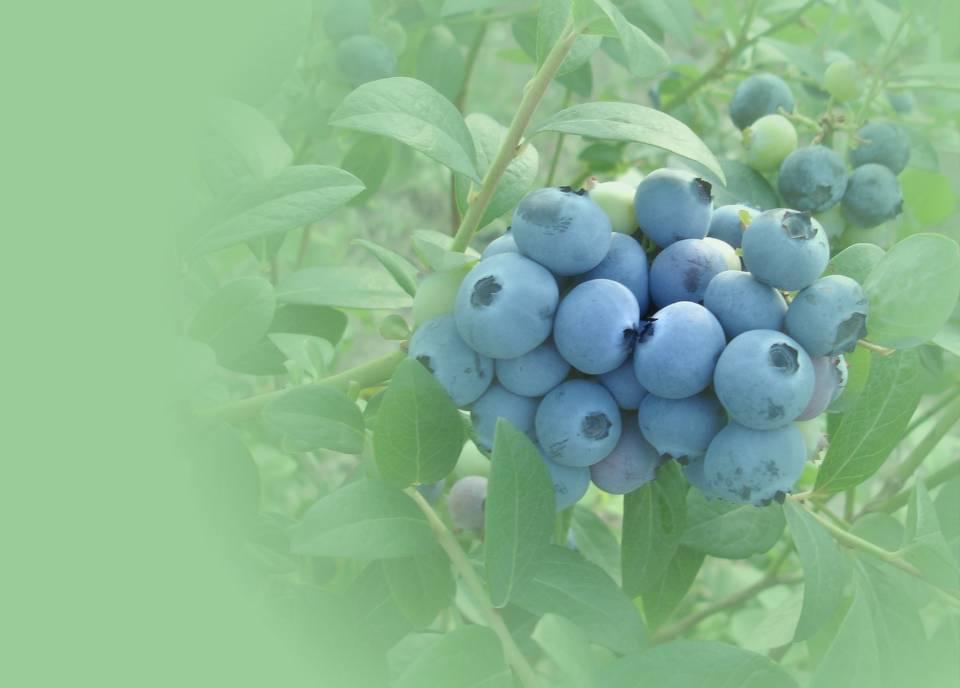 El Arándano
PropiedadesNutricionales y Medicinales
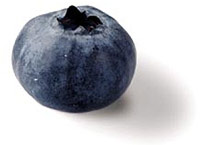 Propiedades para enfermos con Diabetes.
Resulta interesante hacer mención de la repercusión que generan los productos derivados de las hojas de arándanos: disminuyen el contenido de glucosa en sangre por lo que los diabéticos los utilizan para aminorar la cantidad de hipoglucemiantes orales así como de insulina.
Por otro lado, consumir el fruto es ampliamente beneficioso para los diabéticos ya que posee un efecto protector sobre los capilares que es de invalorable importancia para prevenir complicaciones propias de la diabetes.
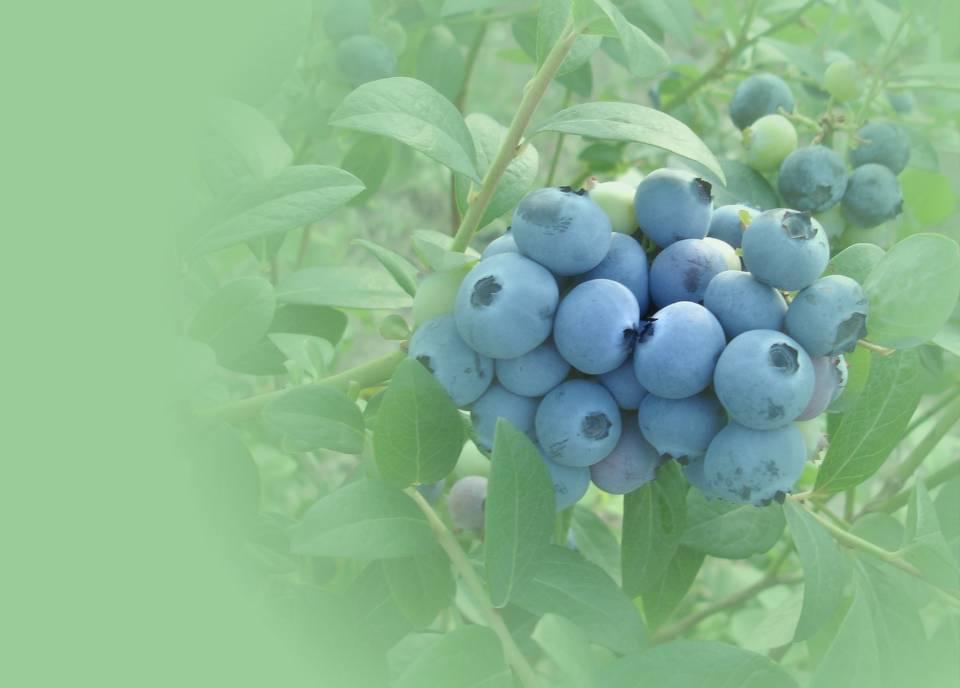 El Arándano
PropiedadesNutricionales y Medicinales
Dadas sus propiedades tónicas y astringentes, esta baya altamente nutritiva y beneficiosa para nuestra salud, el Arándano ha sido definido como “un milagro de la naturaleza”.
El Arándano, un alimento Nutritivo y Saludable !
		“Un milagro de la Naturaleza”
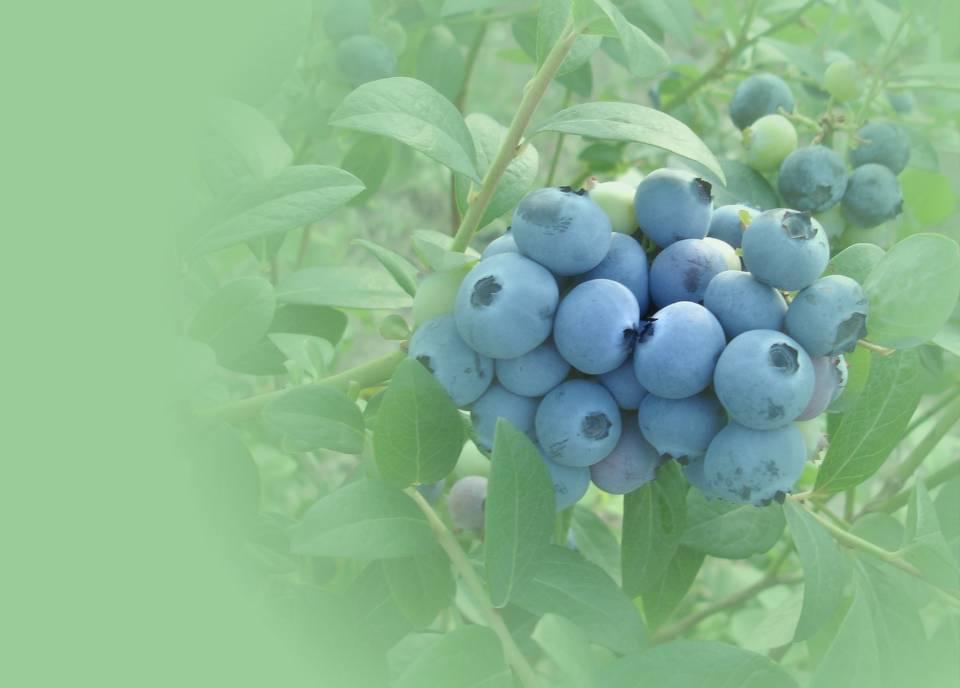 El Arándano
Composición Nutricional
Por 142 gramos de Arándanos Frescos
Calorías	 100.00 kcal
Proteínas	     0.97 g
Grasas		     1.00 g
Carbohidratos	   20.50 g
Fibra		     3.00 g
Calcio		     9.00 mg
Hierro		     0.24 mg
Magnesio	     7.00 mg
Fósforo		   15.00 mg
Potasio		 129.00 mg
Sodio		     9.00 mg
Zinc		    0.16 mg
Cobre		    0.09 mg
Manganeso	    0.41 mg
Vitamina C	  18.90 mg
Tiamina		    0.07 mg
Rivoflavina	    0.07 mg
Niacina		    0.25 mg
A. Pantoténico	    0.13 mg
Vitamina B6	    0.05 mg
Folacina	    9.30 mg
Vitamina A	145.00 IU
Fuente: Food and Drug Administration - FDA
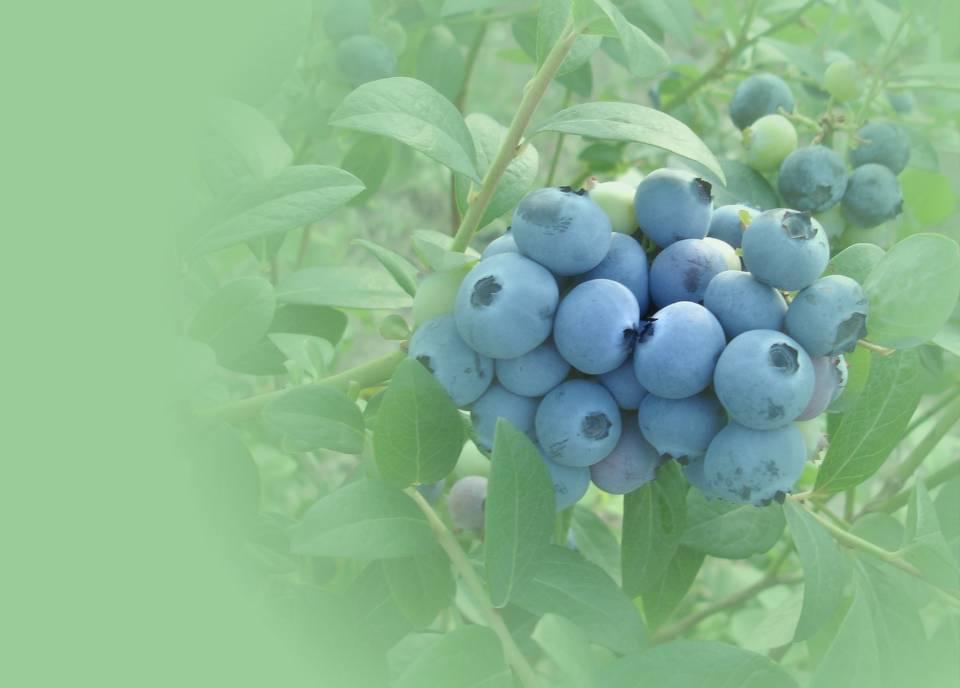 El Arándano
Formas de Consumo
Es de destacar que los frutos del Arándano, poseen un número de características que los convierten en un producto sumamente atractivo desde diversos puntos de vista:
Son muy fáciles de preparar y consumir,
No hay necesidad de cortarlos ni pelarlos,
No tienen semillas,
Poseen gran versatilidad con respecto a su uso.
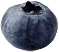 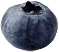 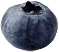 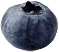 Son muy apropiados tanto para platos fríos como calientes, así como para repostería y platos principales; fruta fresca, ensalada de frutas, mermelada, gelatina, jalea, jugos, pastelería, licores, vinos aromáticos, helados, colorante, salsas (ej.: la salsa que se consume el día de acción de gracias para acompañar el pavo).
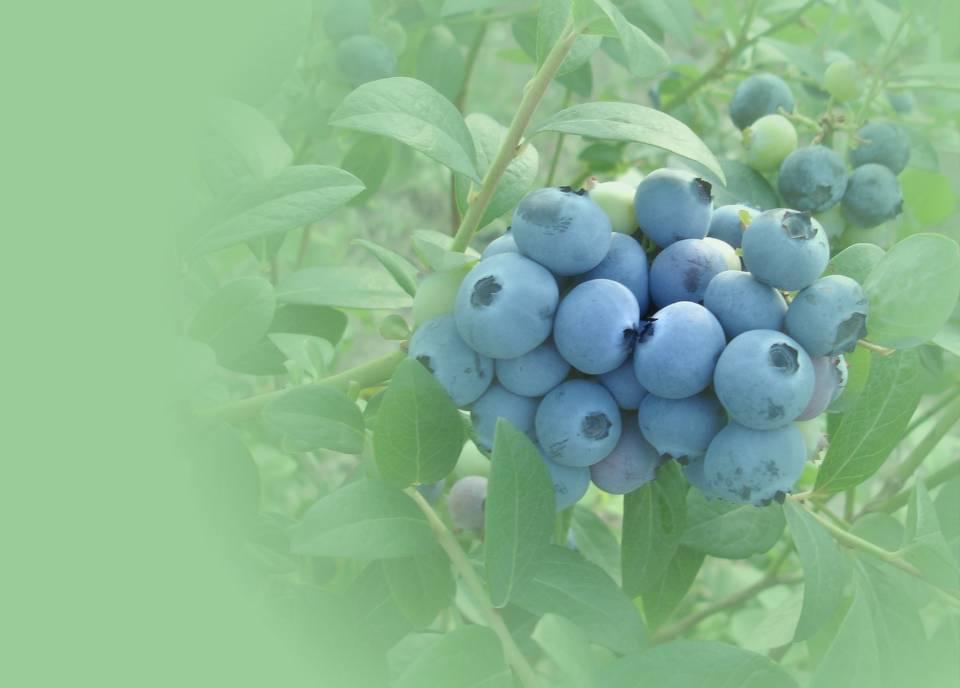 El Arándano
Delicias…
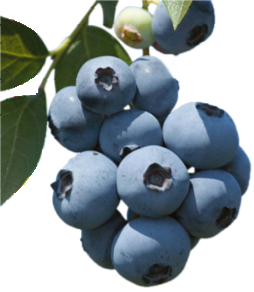 Nuestros Berries:			Frutos de Bosque o Frutos Rojos
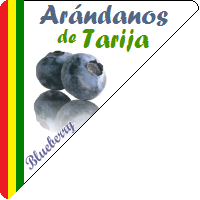 Arándanos (Blueberry)

Frambuesas (Raspberry)

Zarzamoras (Blackberry)
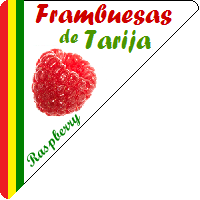 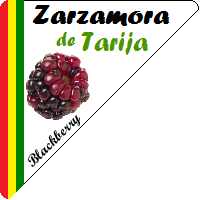 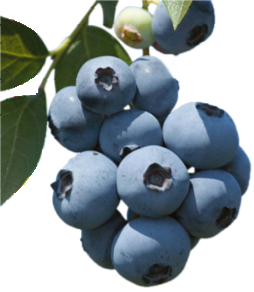 Frutas	 de
Frescos
Tarija
Congelados
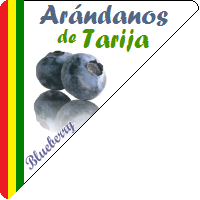 Arándanos (Blueberry)

Frambuesas (Raspberry)

Zarzamoras (Blackberry)
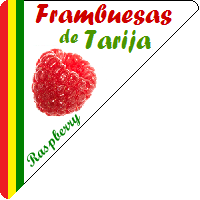 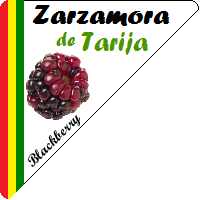 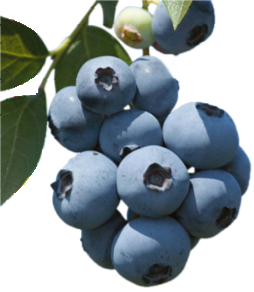 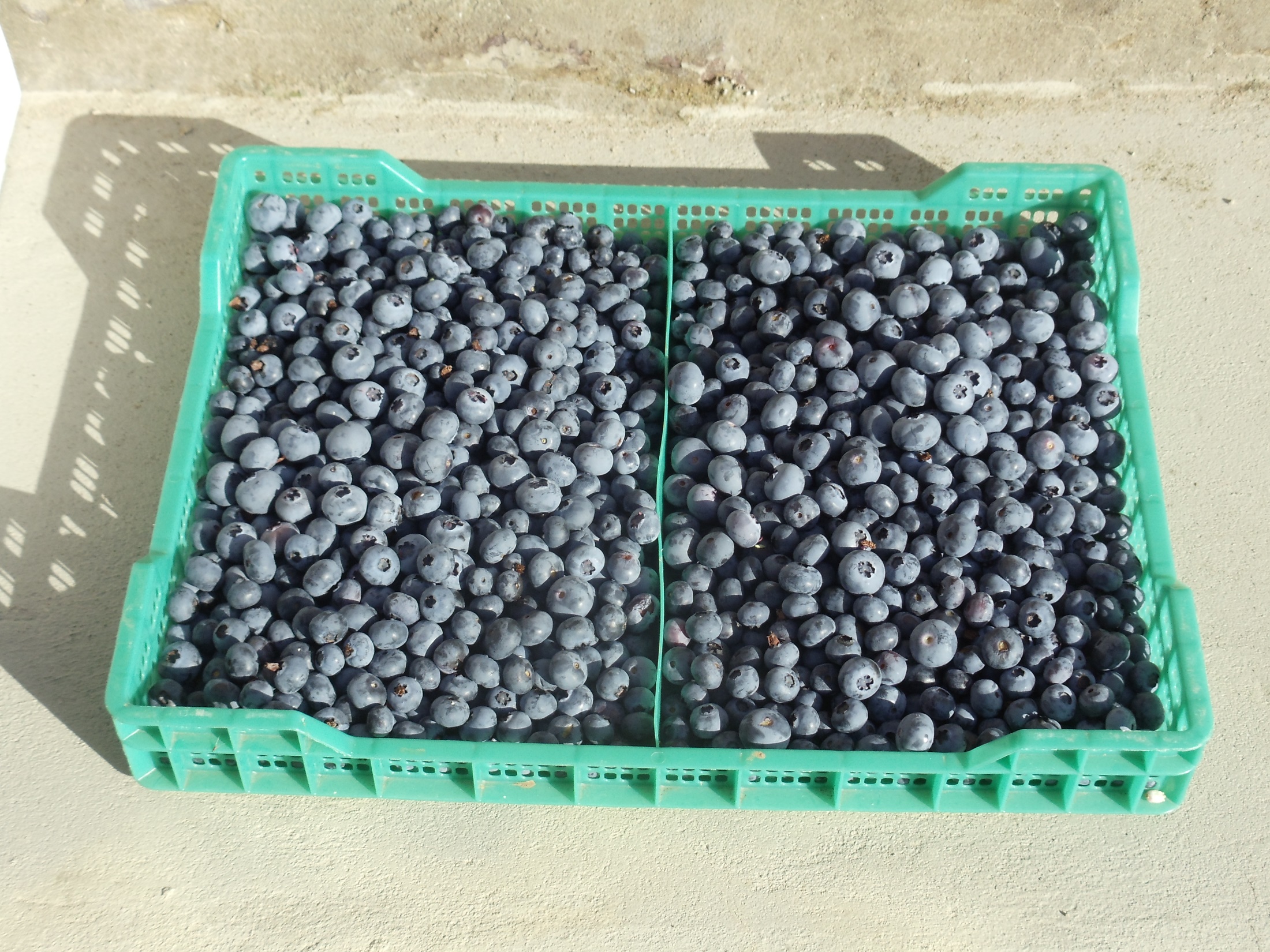 Nuestros Productos
Arándanos recién cosechados
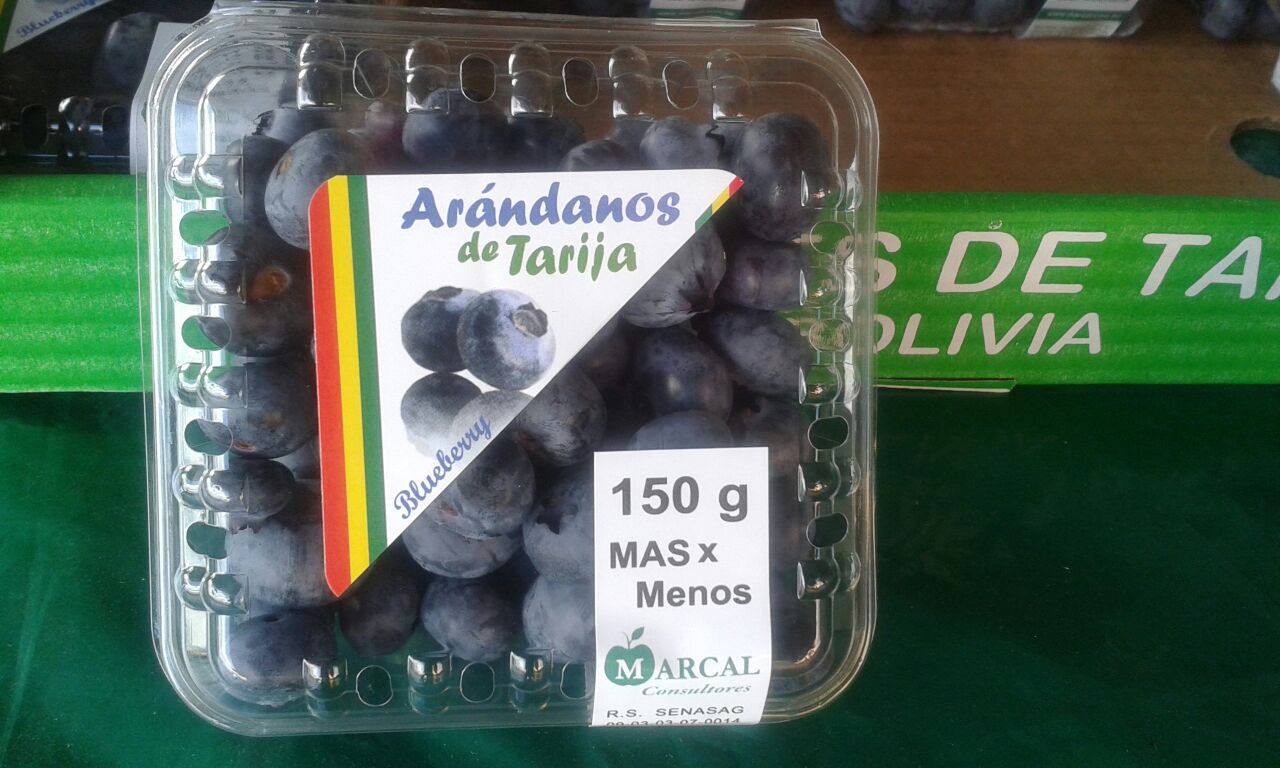 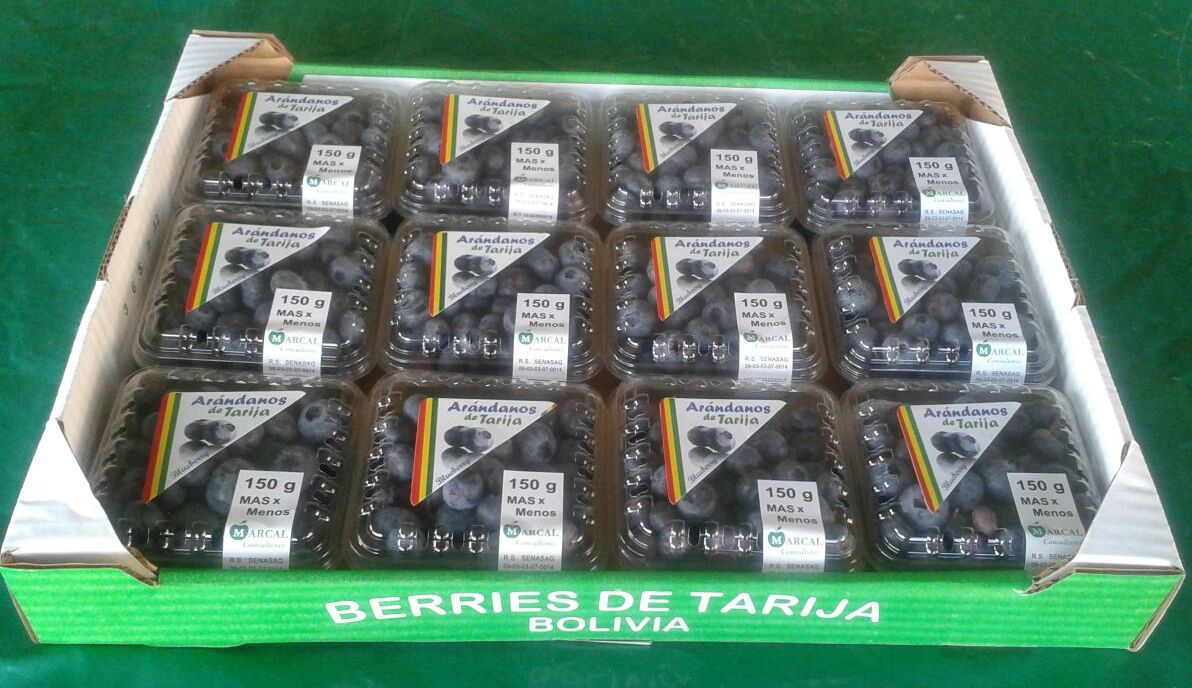 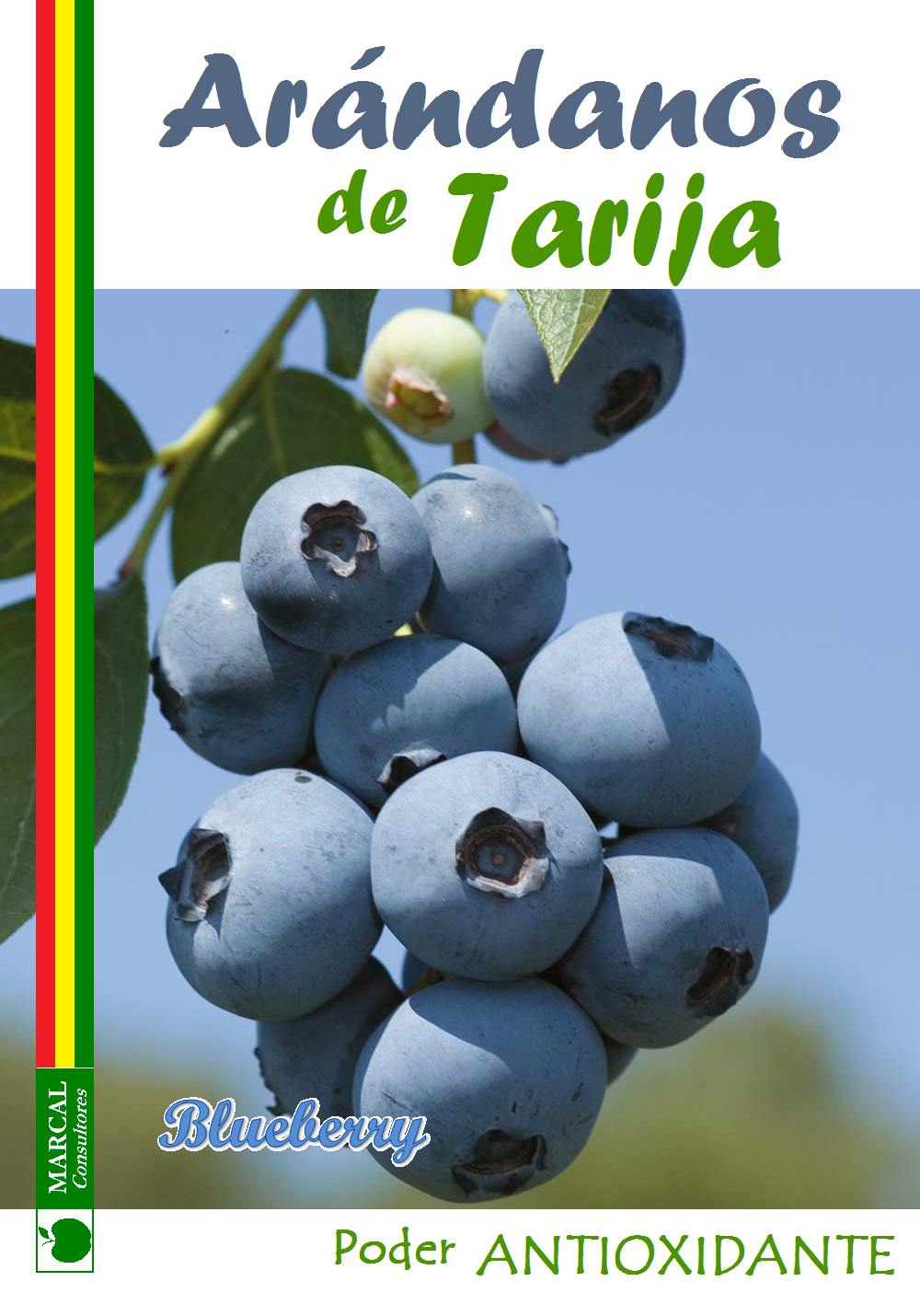 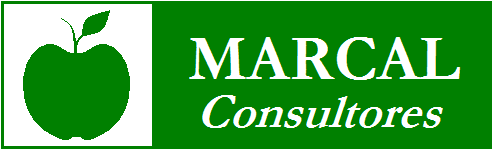 www.marcal.com.bo
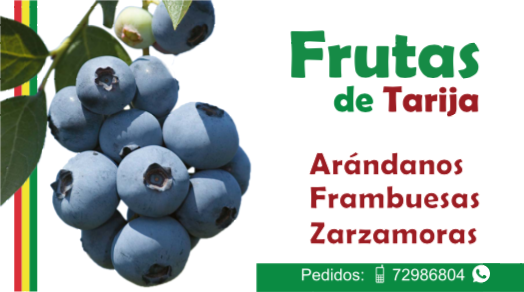 marcalconsultores@gmail.com
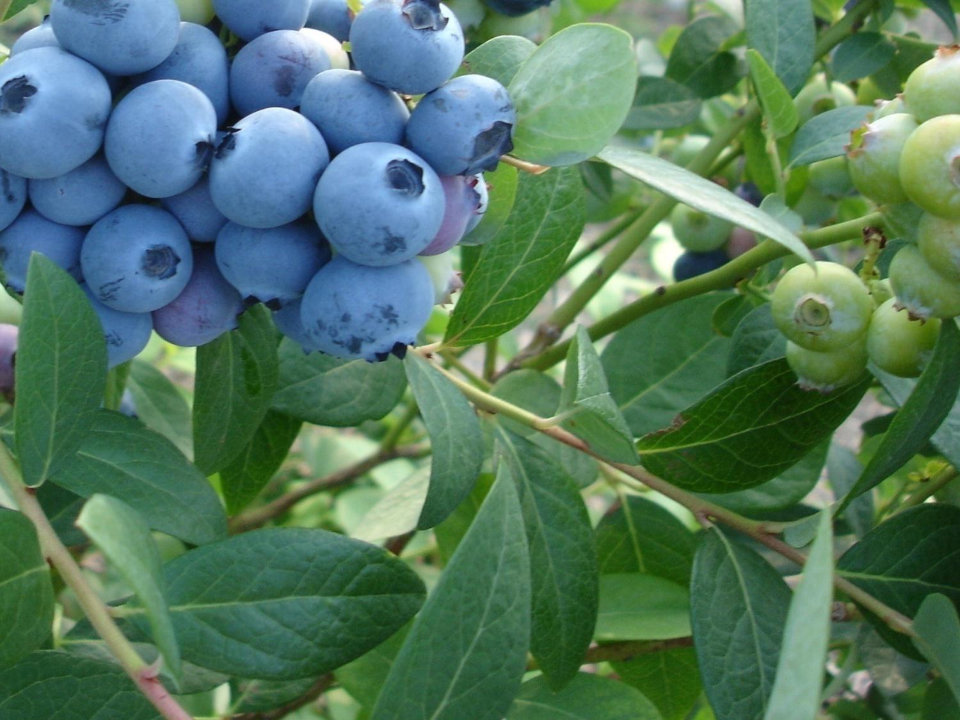 Por qué los Arándanos de Tarija?
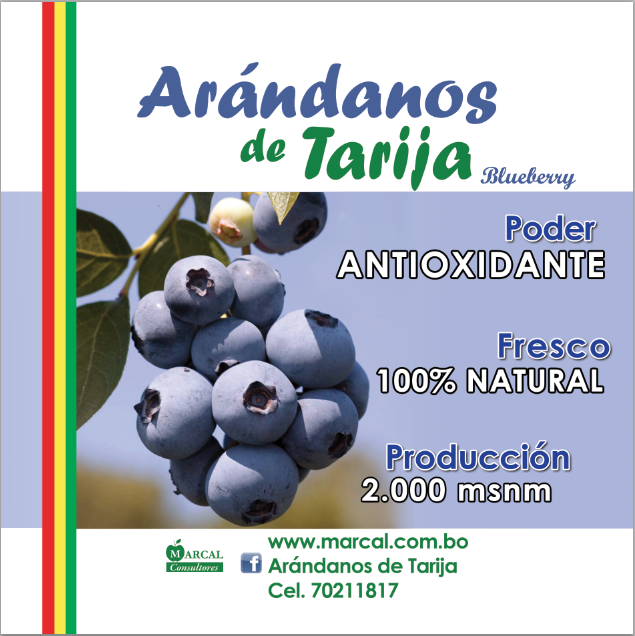 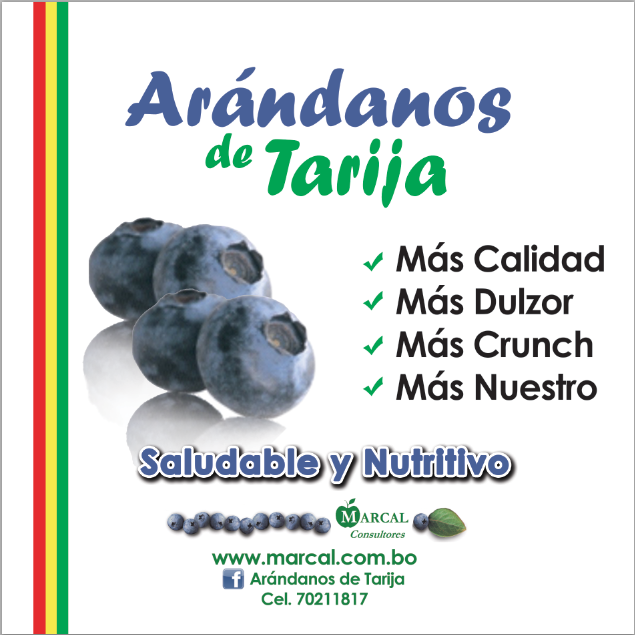 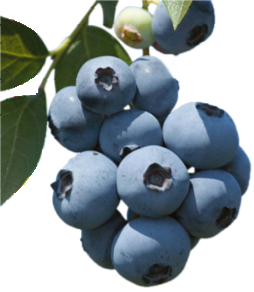 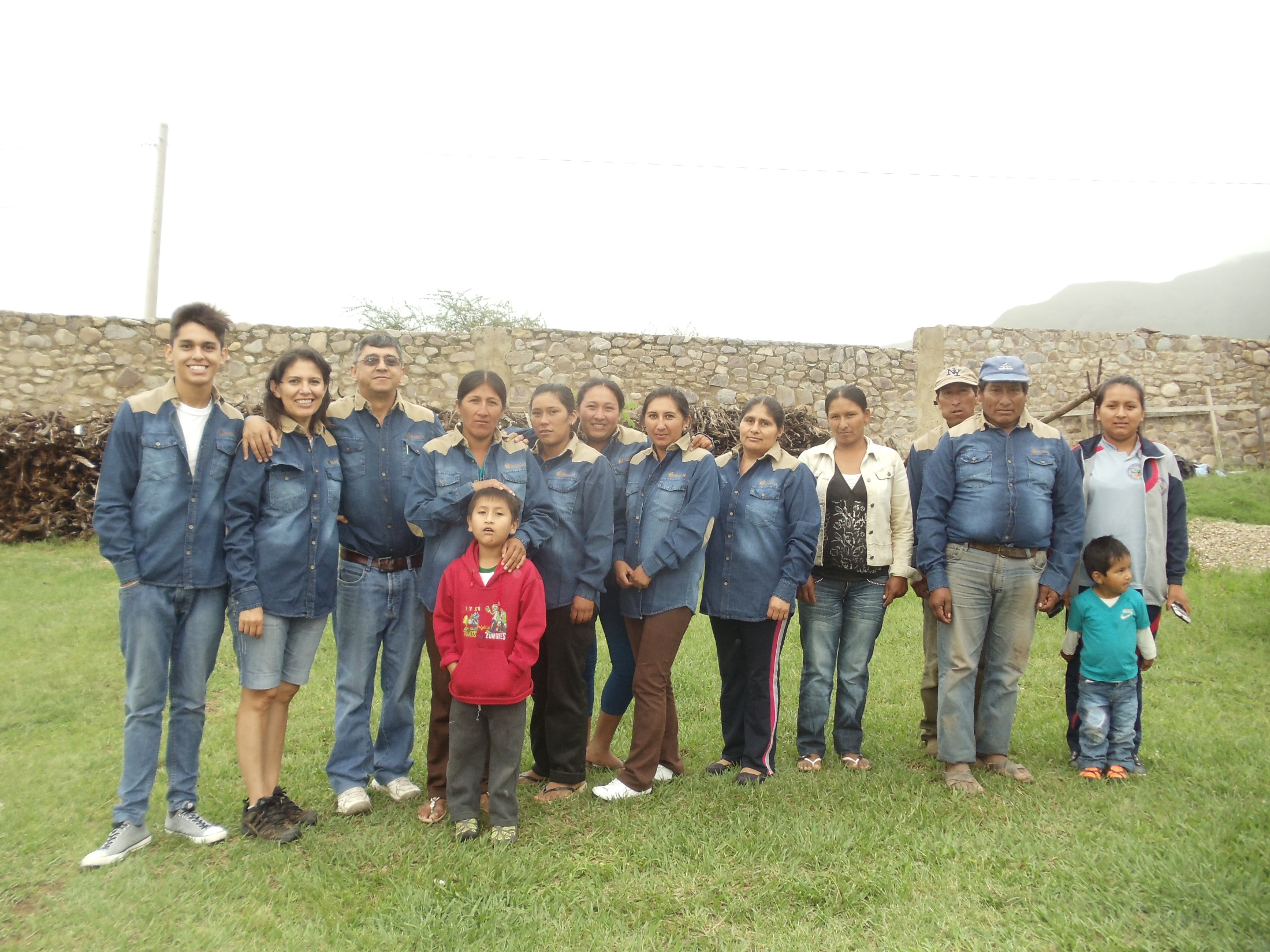 El Equipo Campeón			MARCAL Consultores – Frutas de Tarija
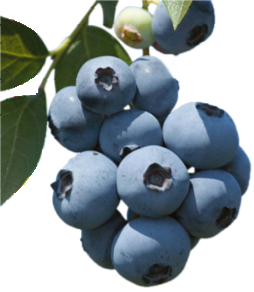 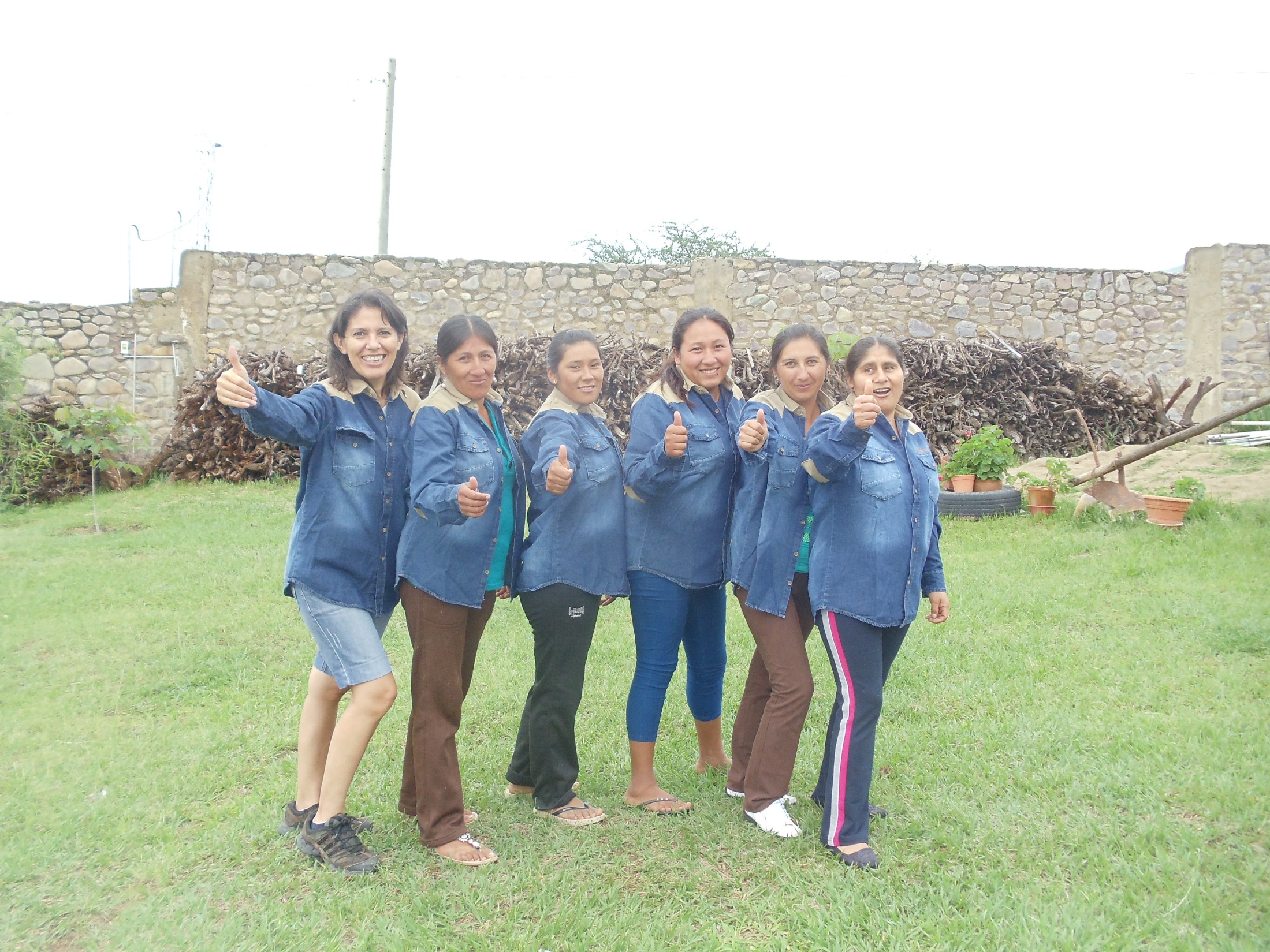 El Equipo Campeón			MARCAL Consultores – Frutas de Tarija
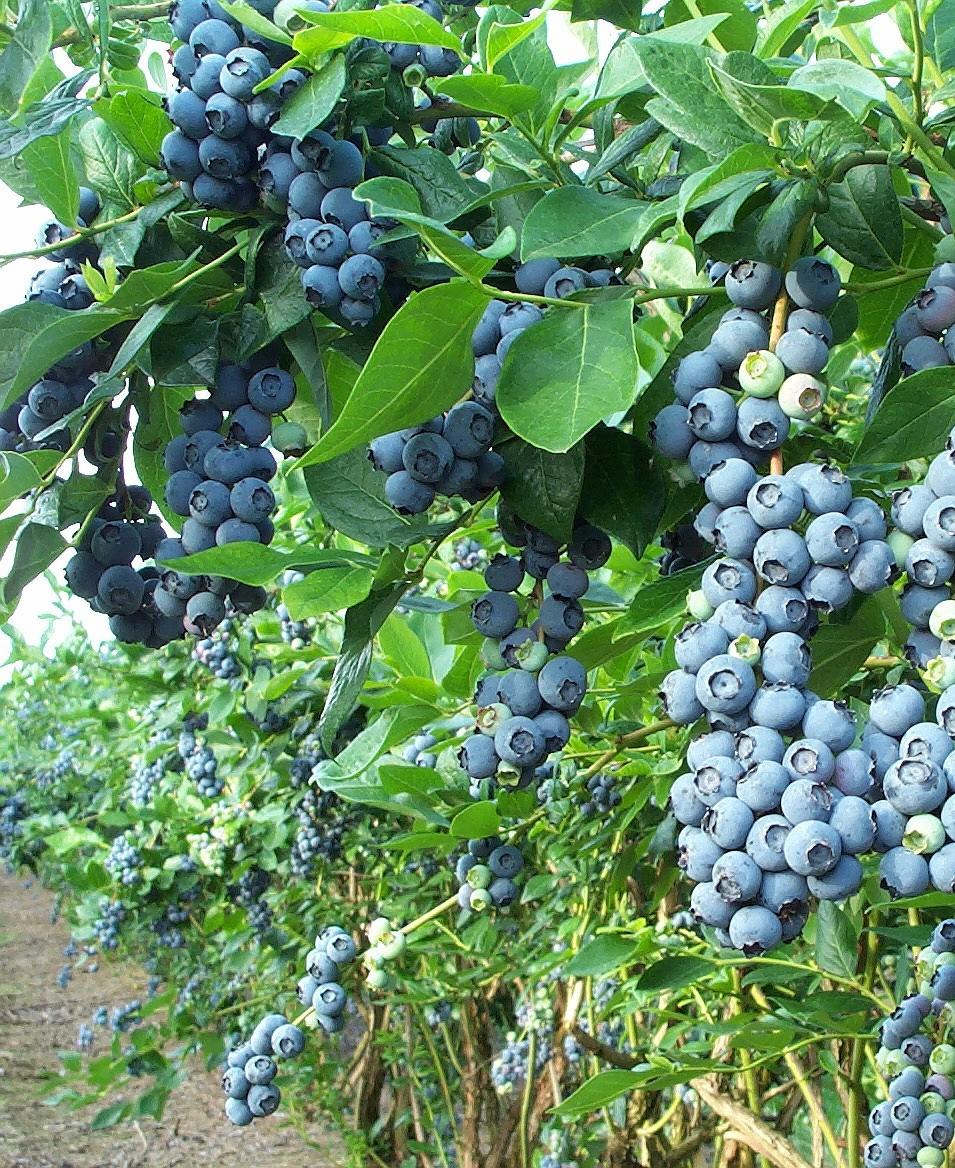 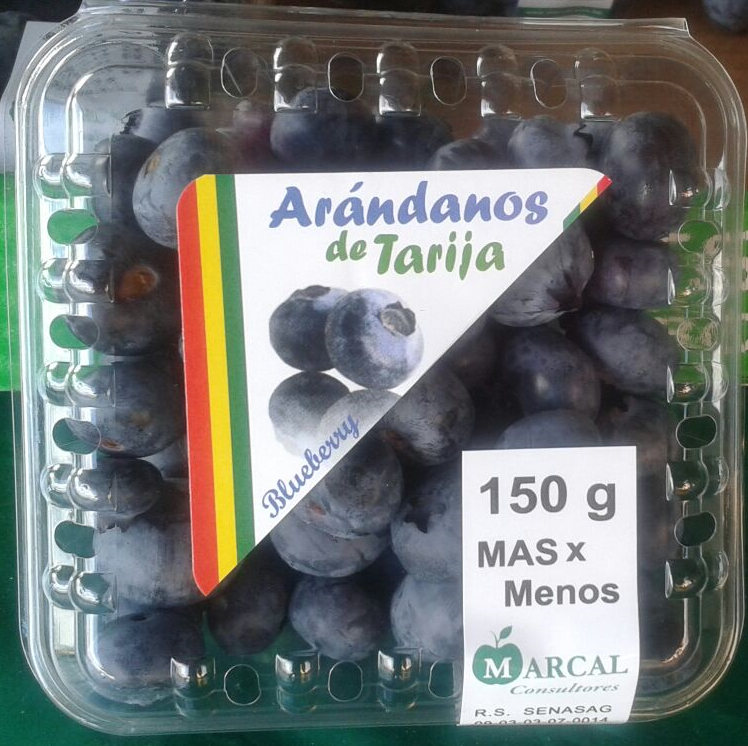 Gracias !!!